SERDECZNIE WITAMY 
W PRZEDSZKOLU „BAJKA”
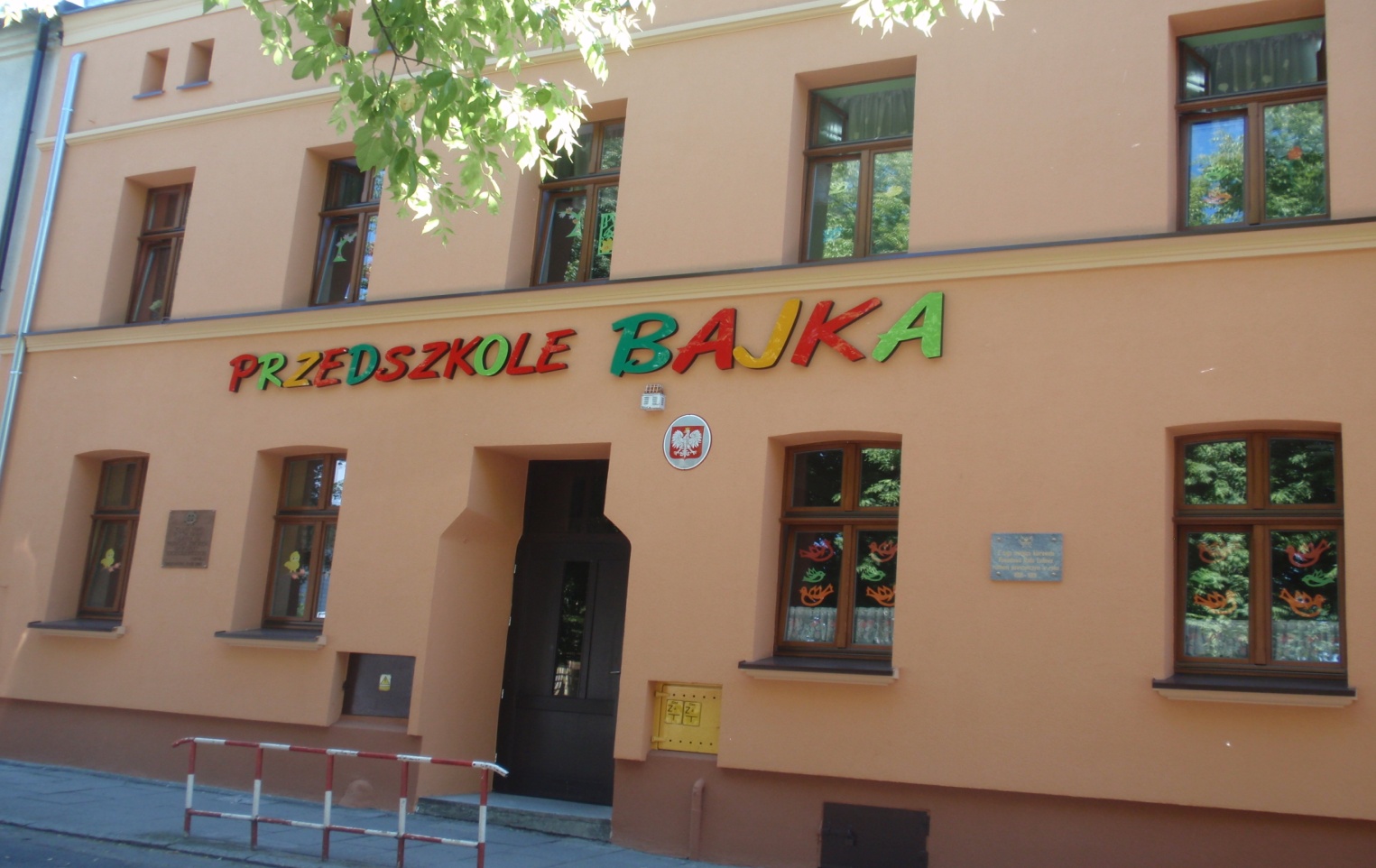 Budynek przedszkola
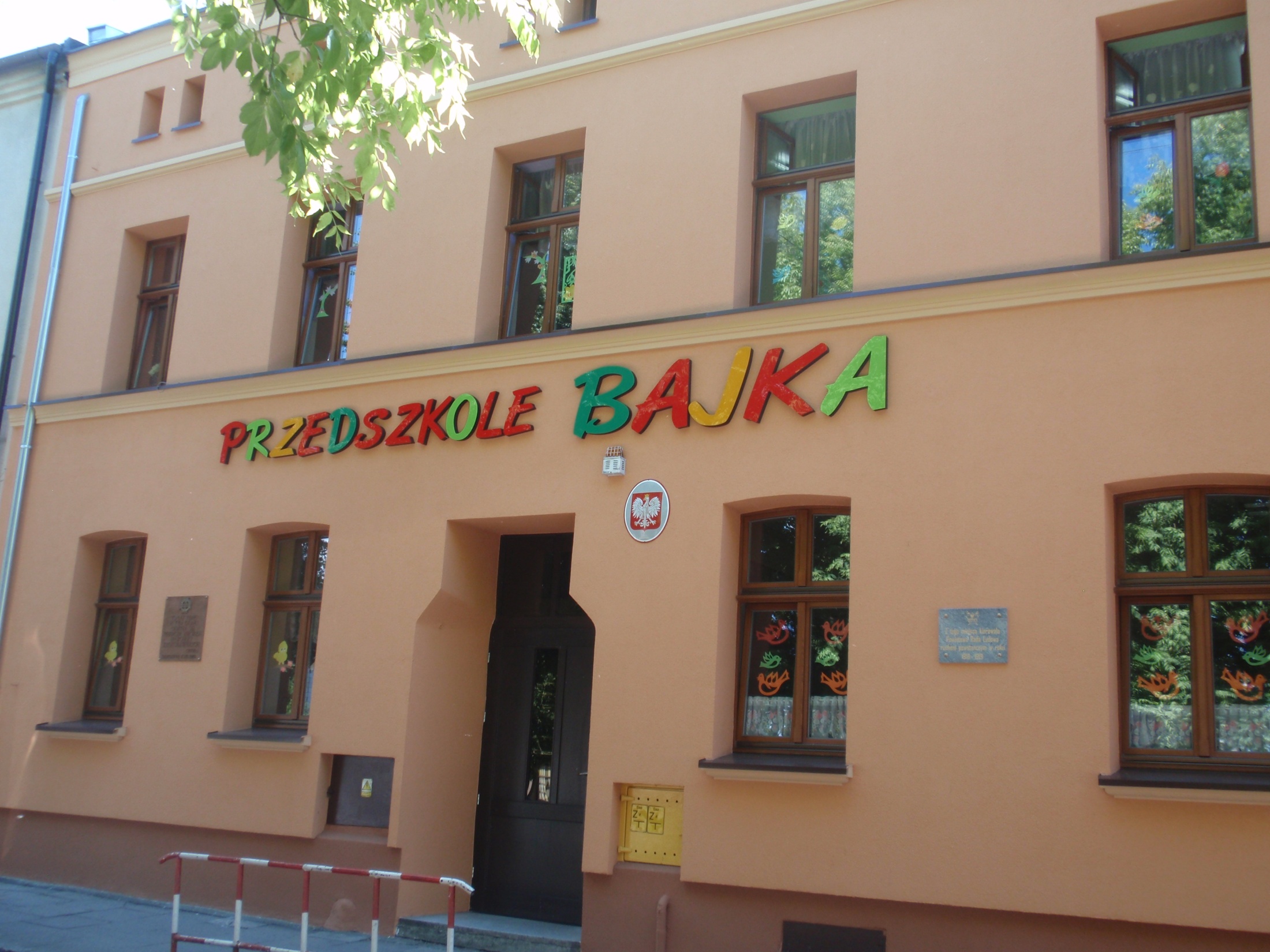 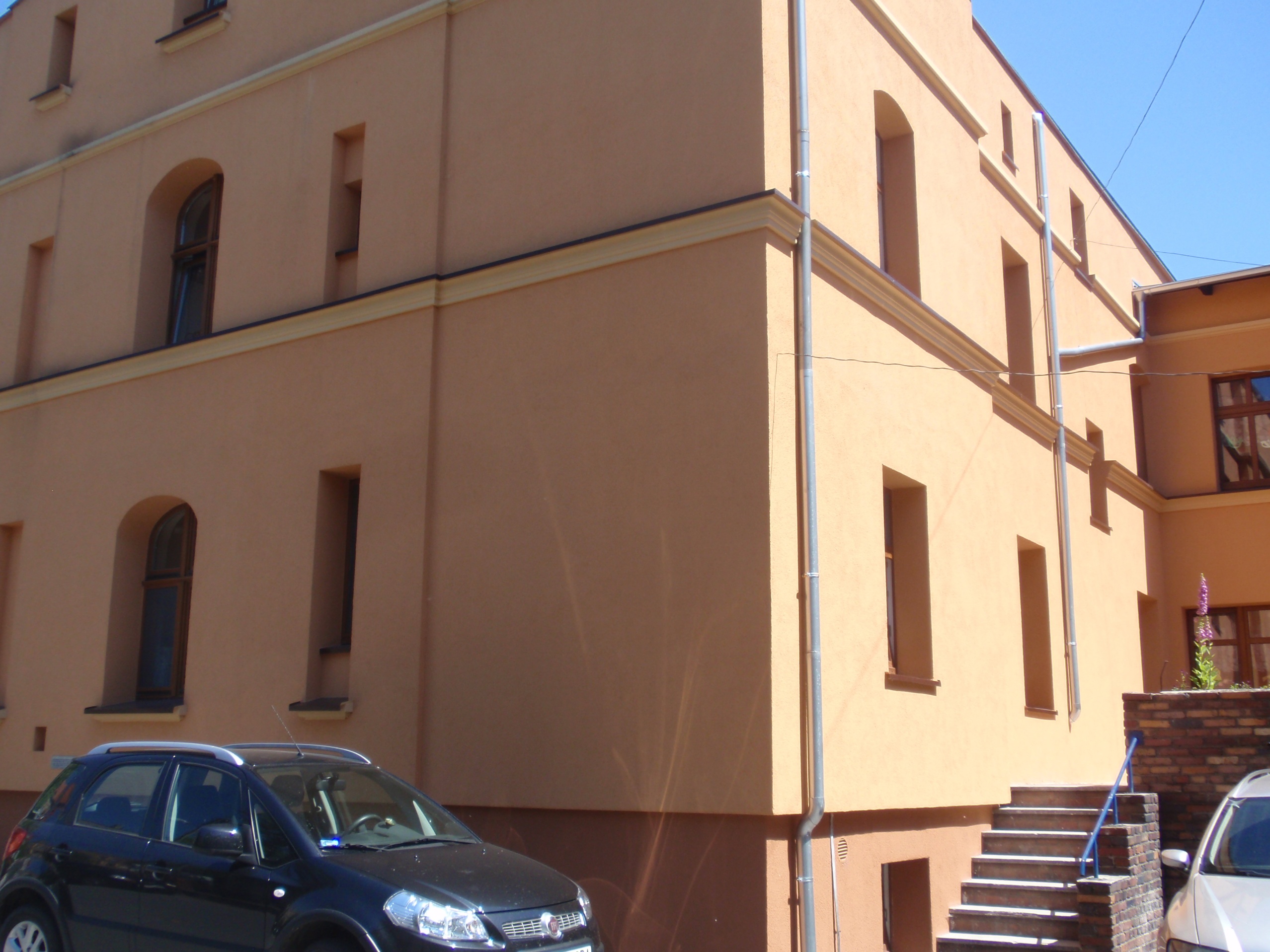 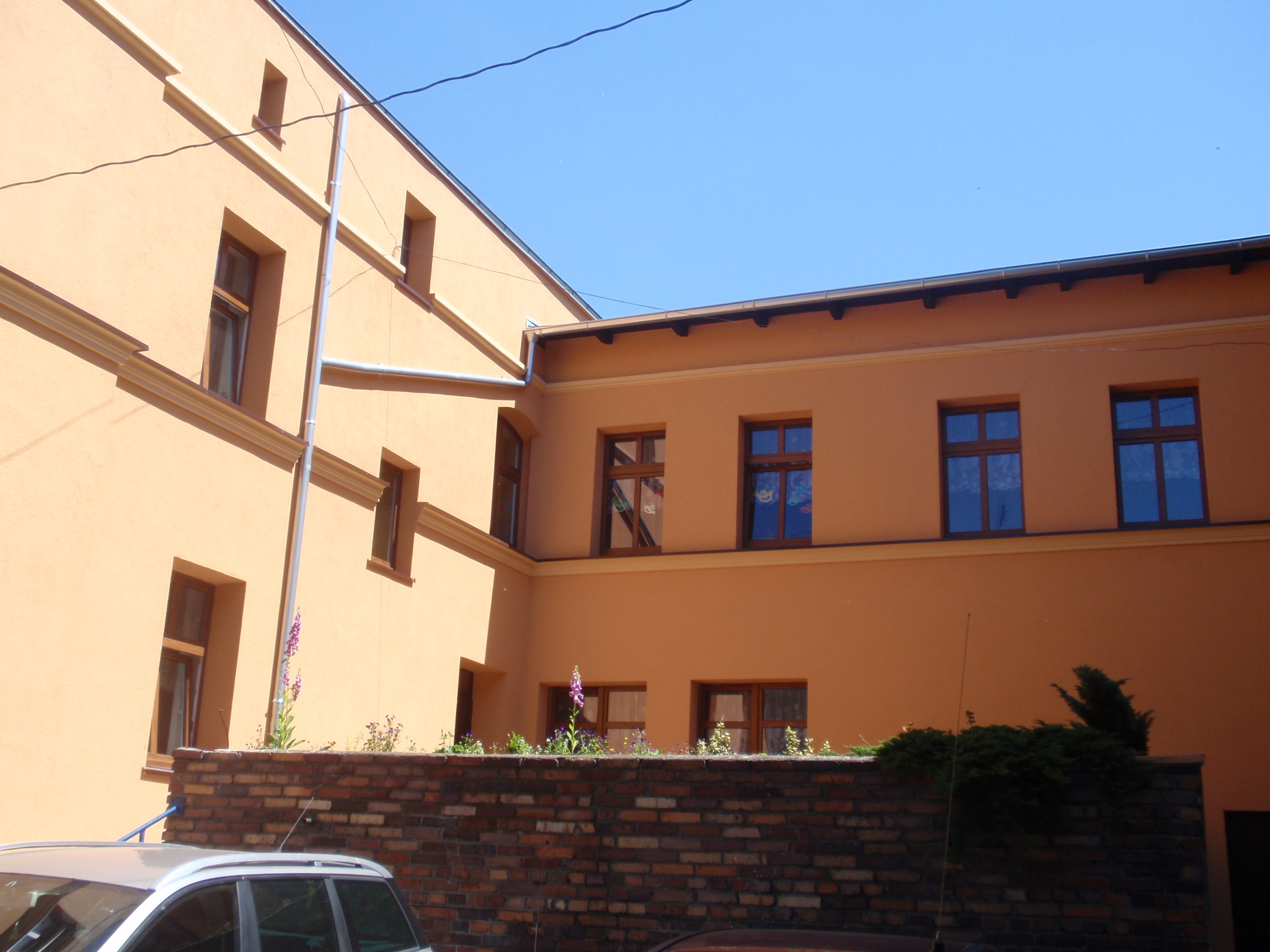 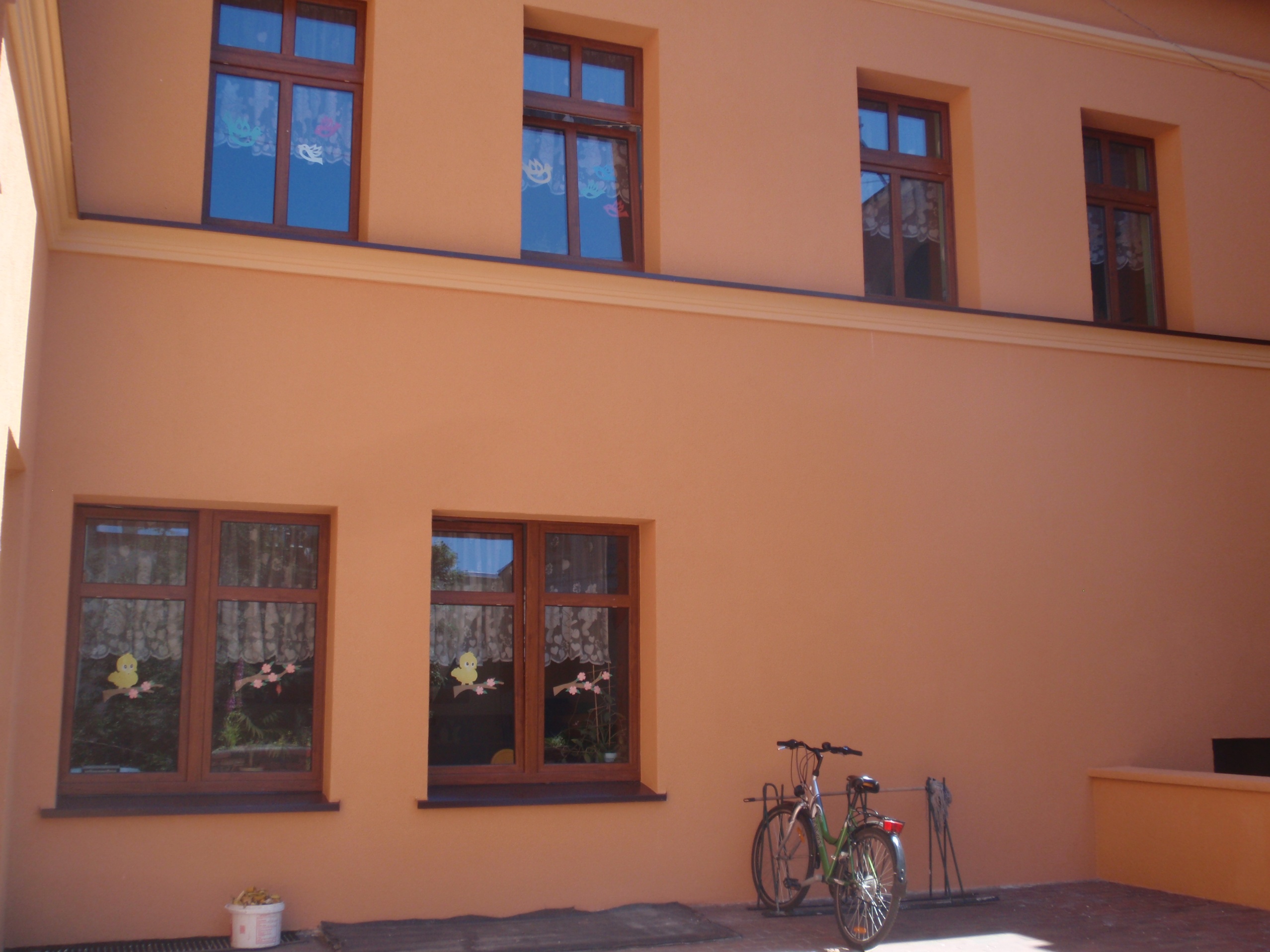 Parter:
informacje dla Rodziców
szatnia
kuchnia
 sala grupy III
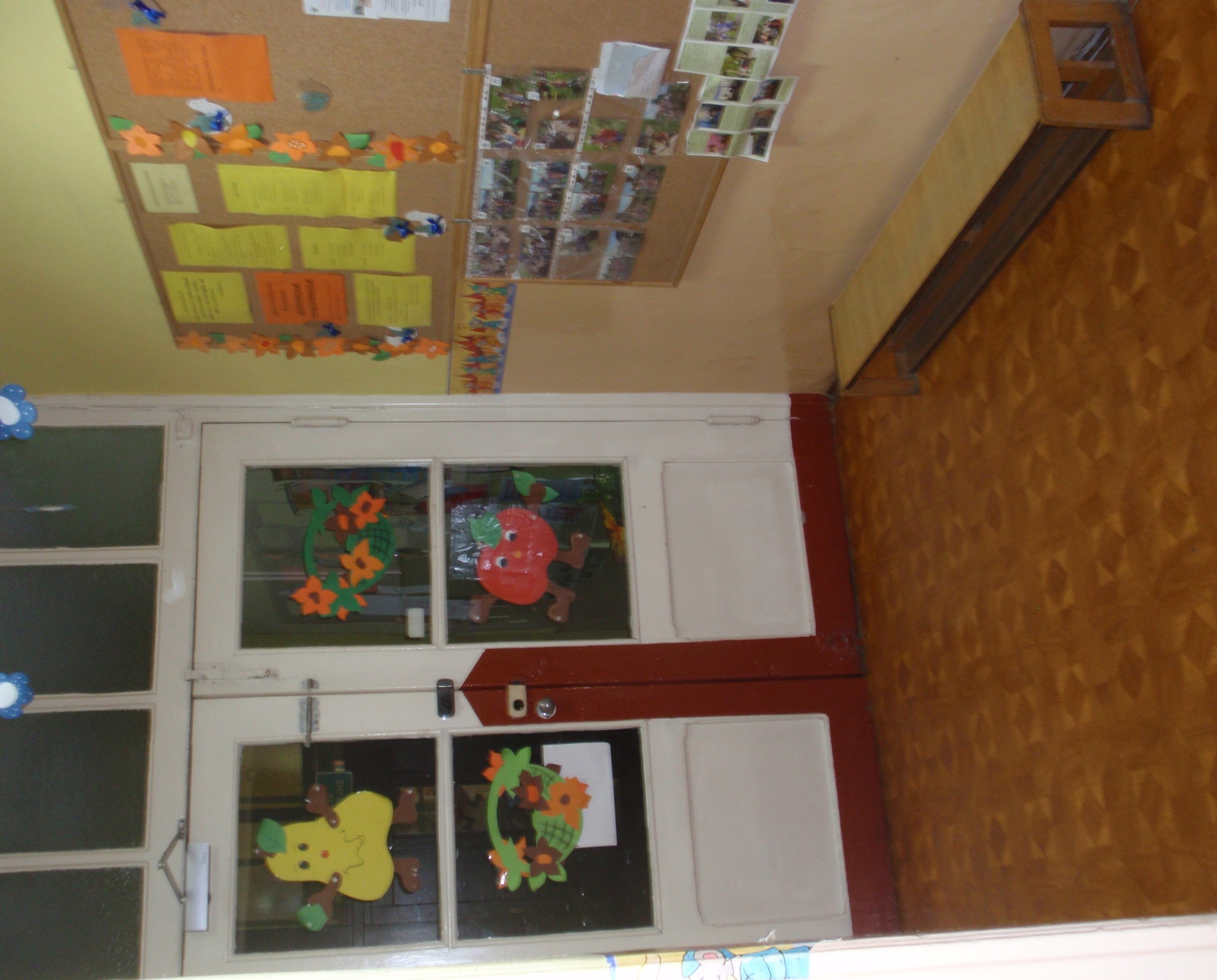 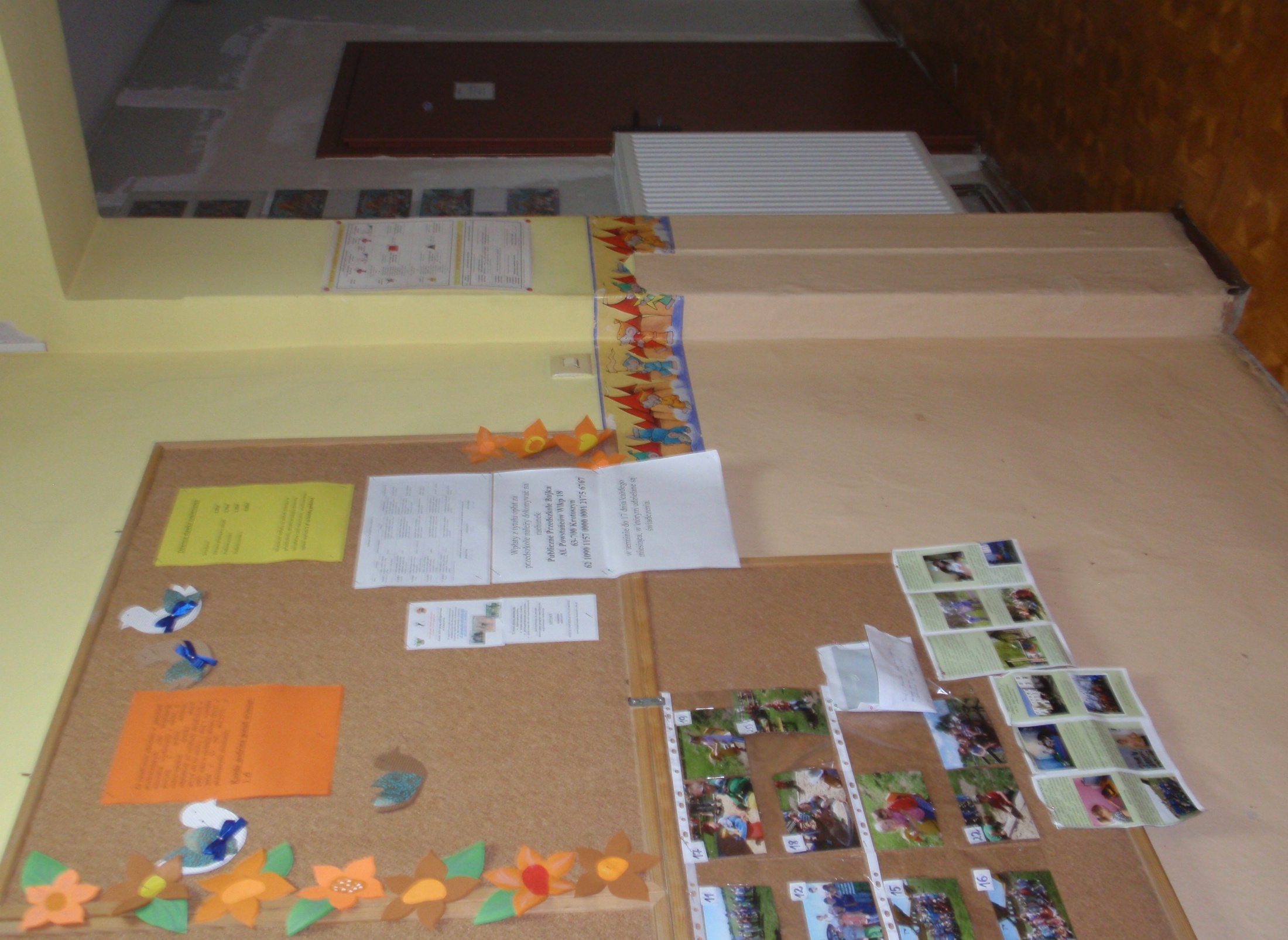 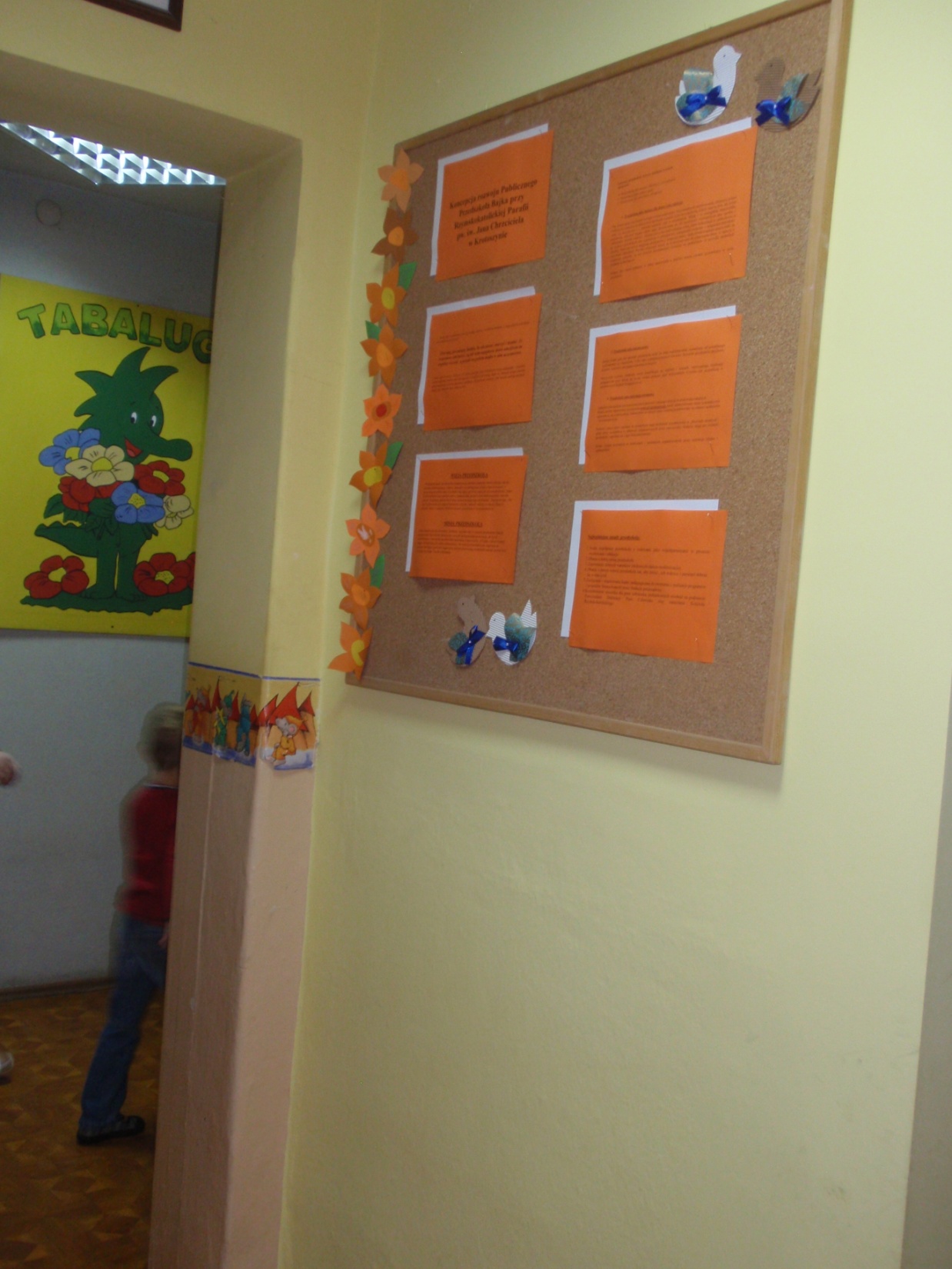 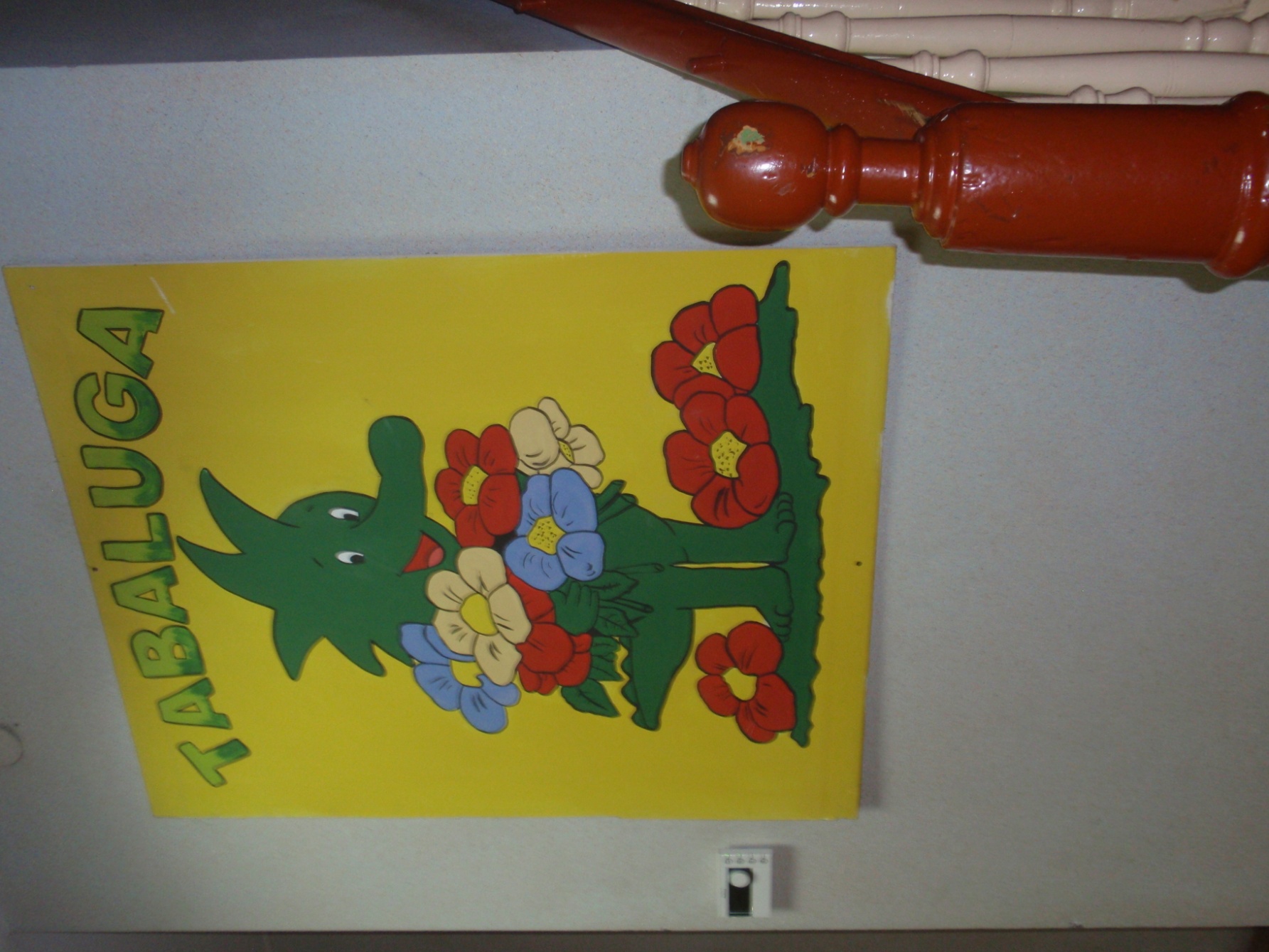 Logo przedszkola
szatnia
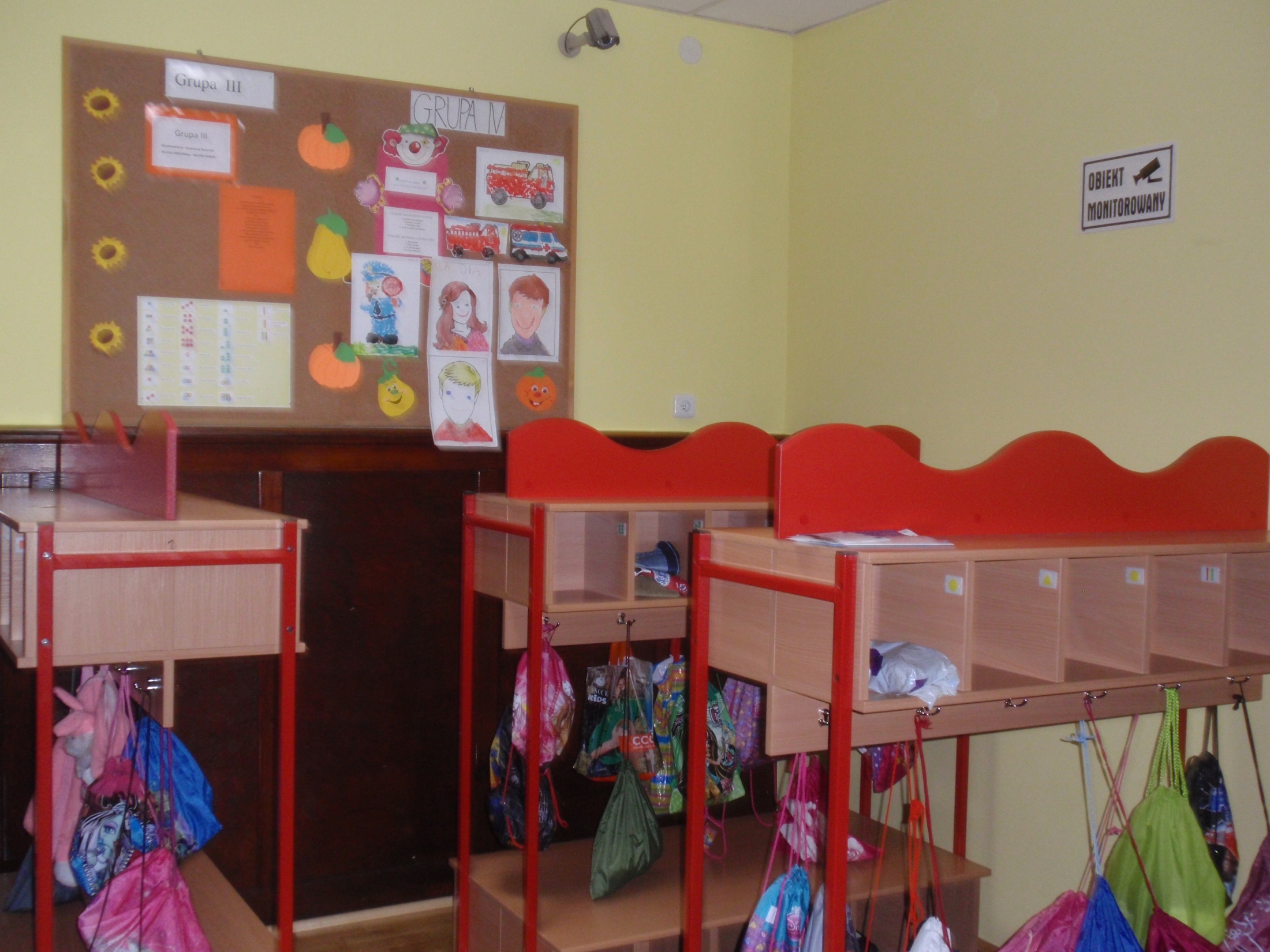 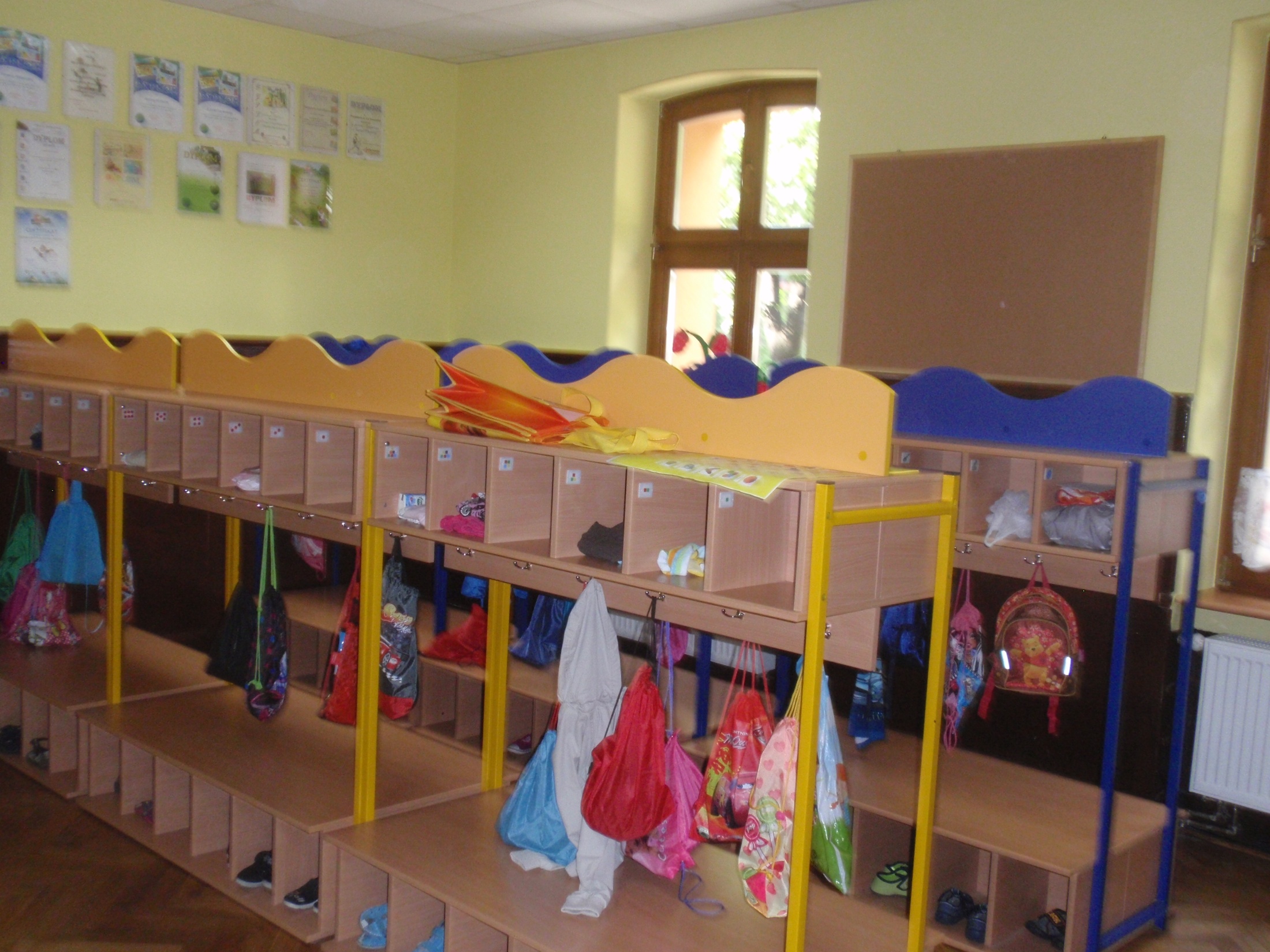 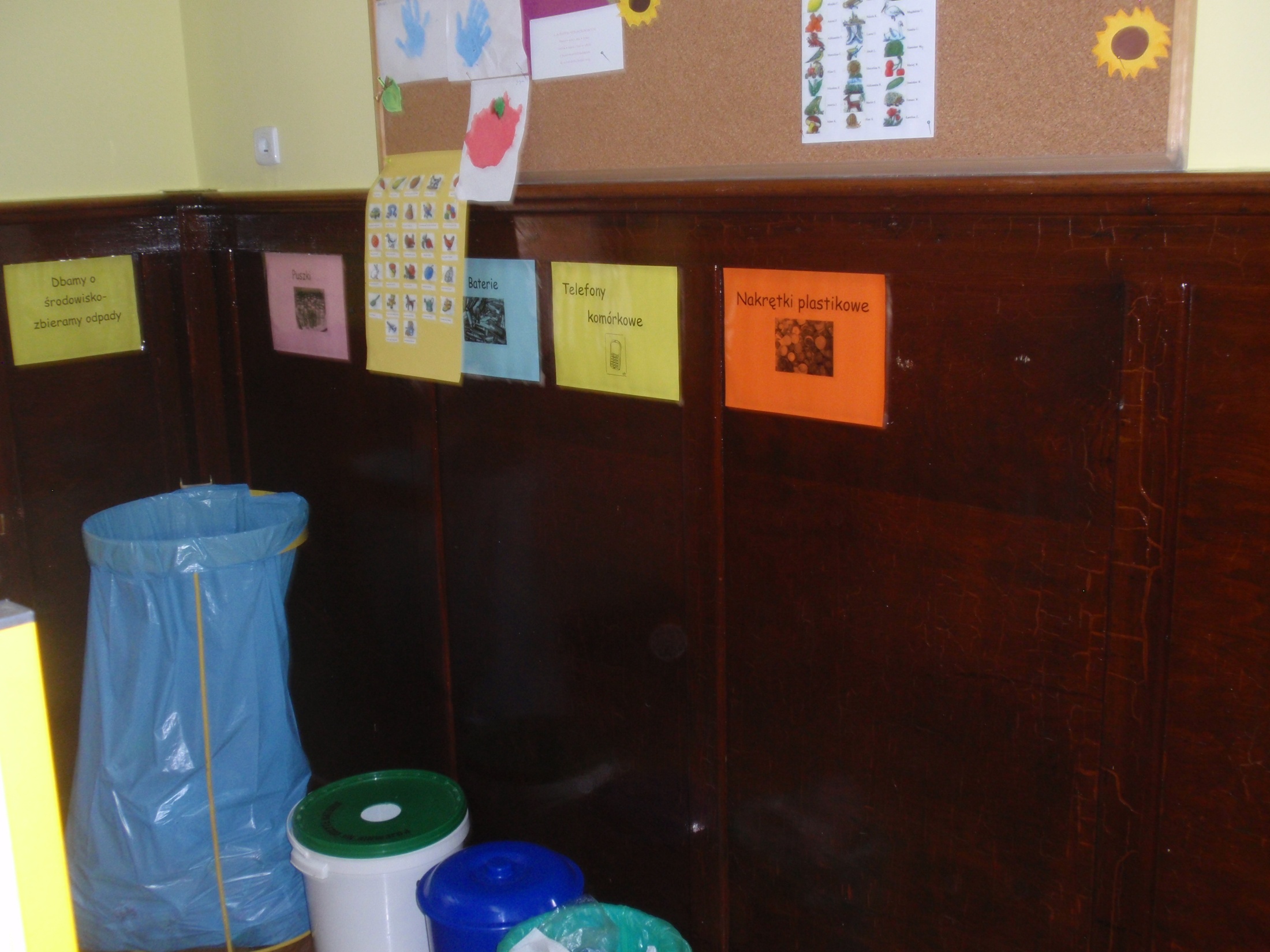 kuchnia
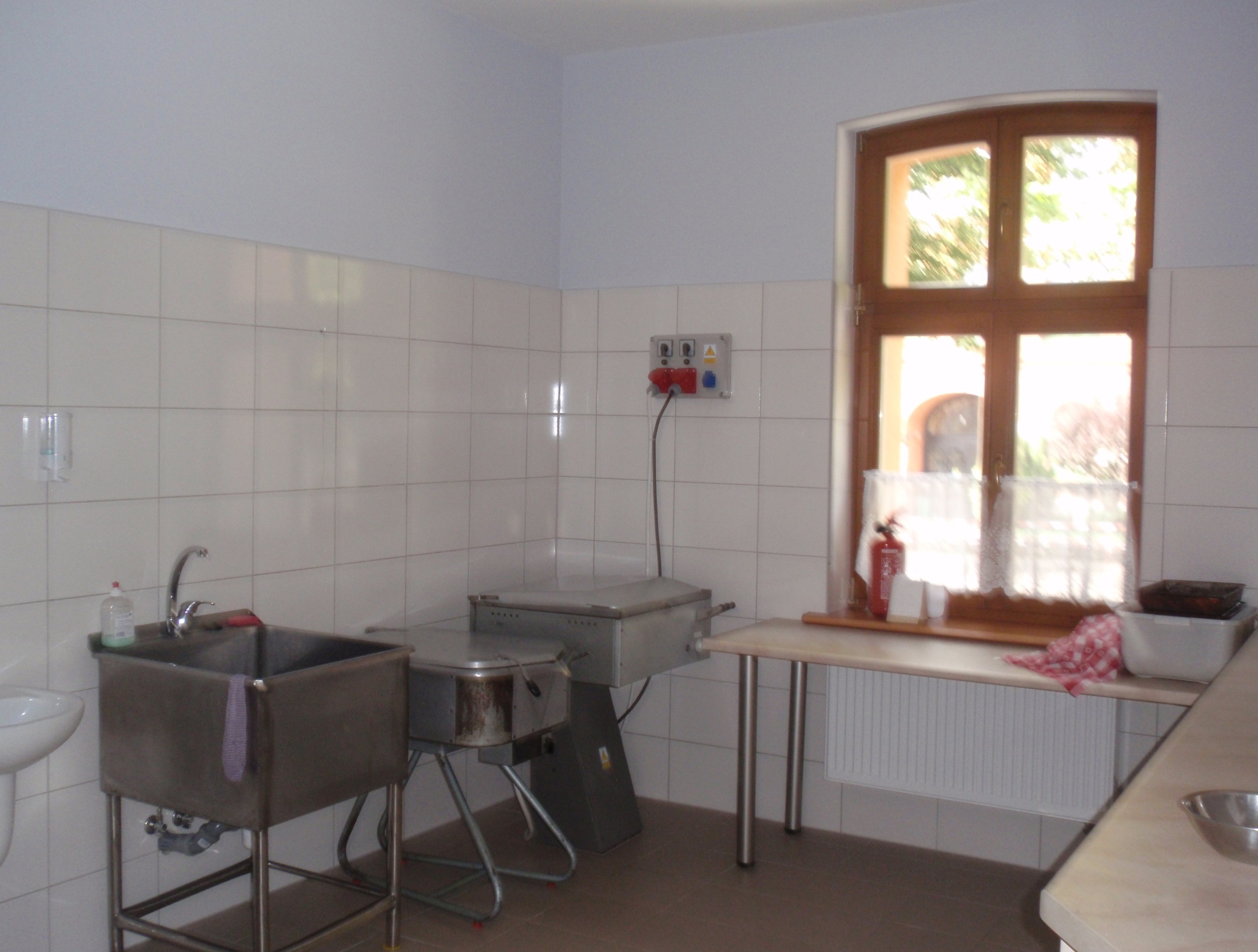 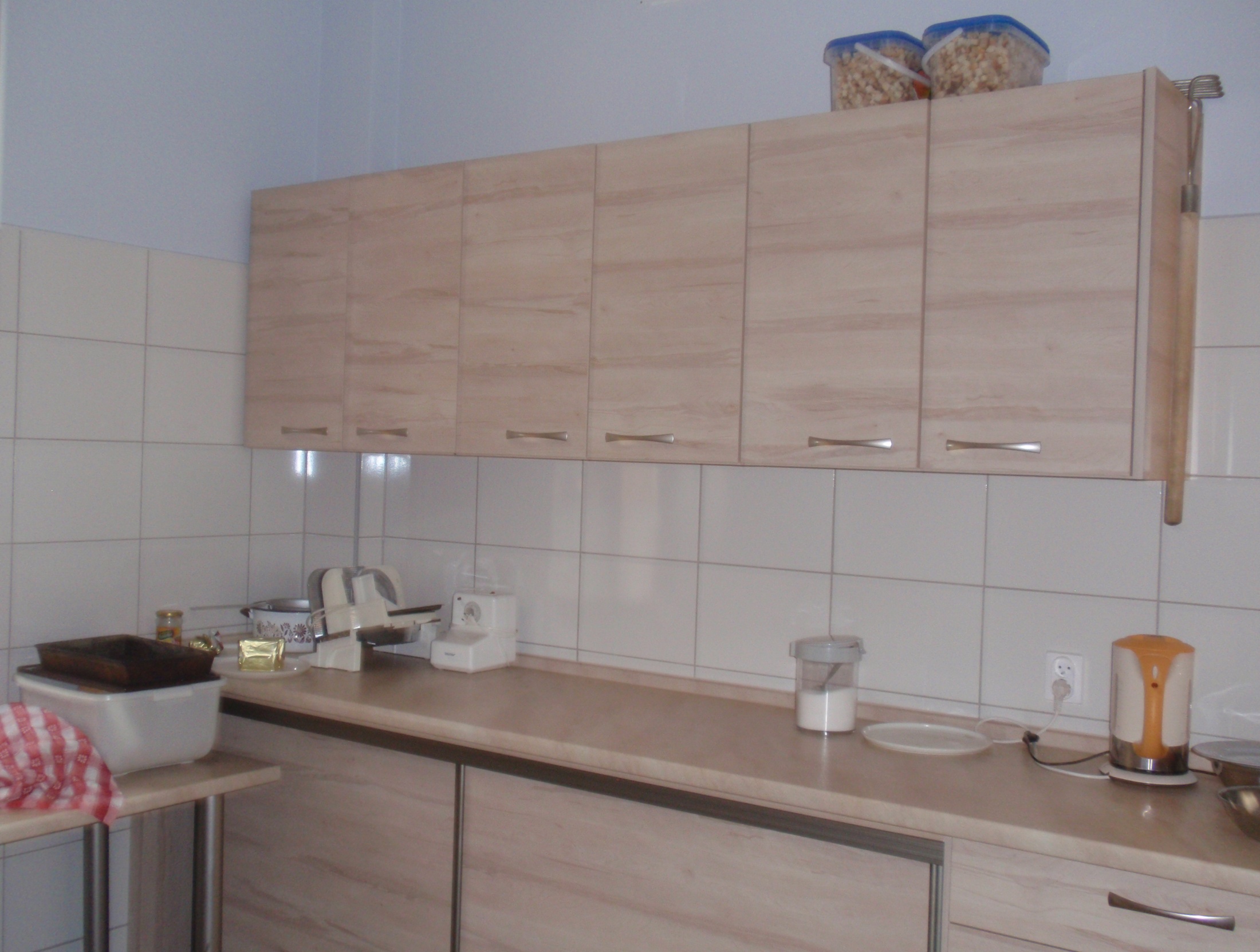 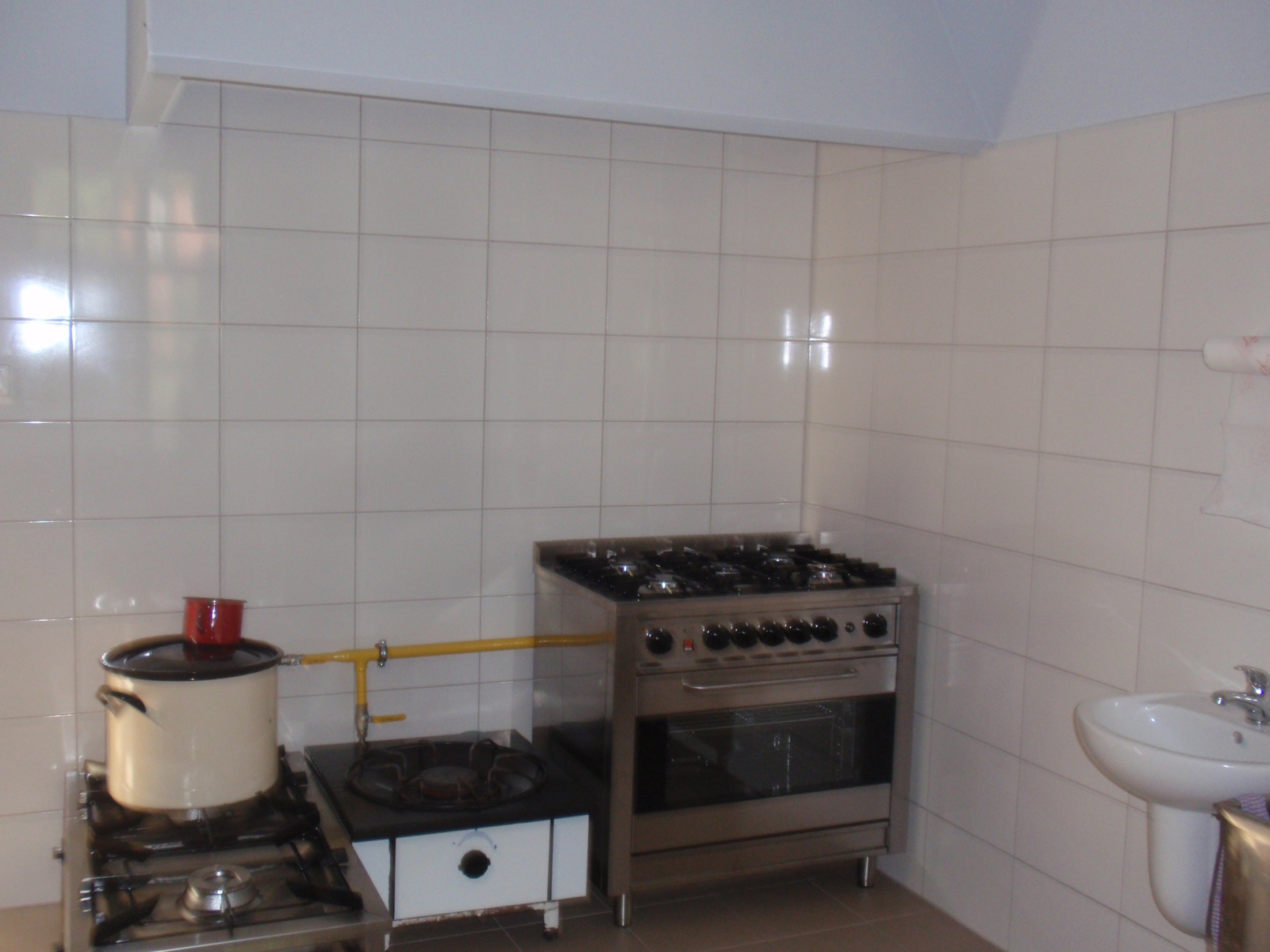 Sala Grupy  iii
„słoneczka”
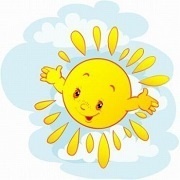 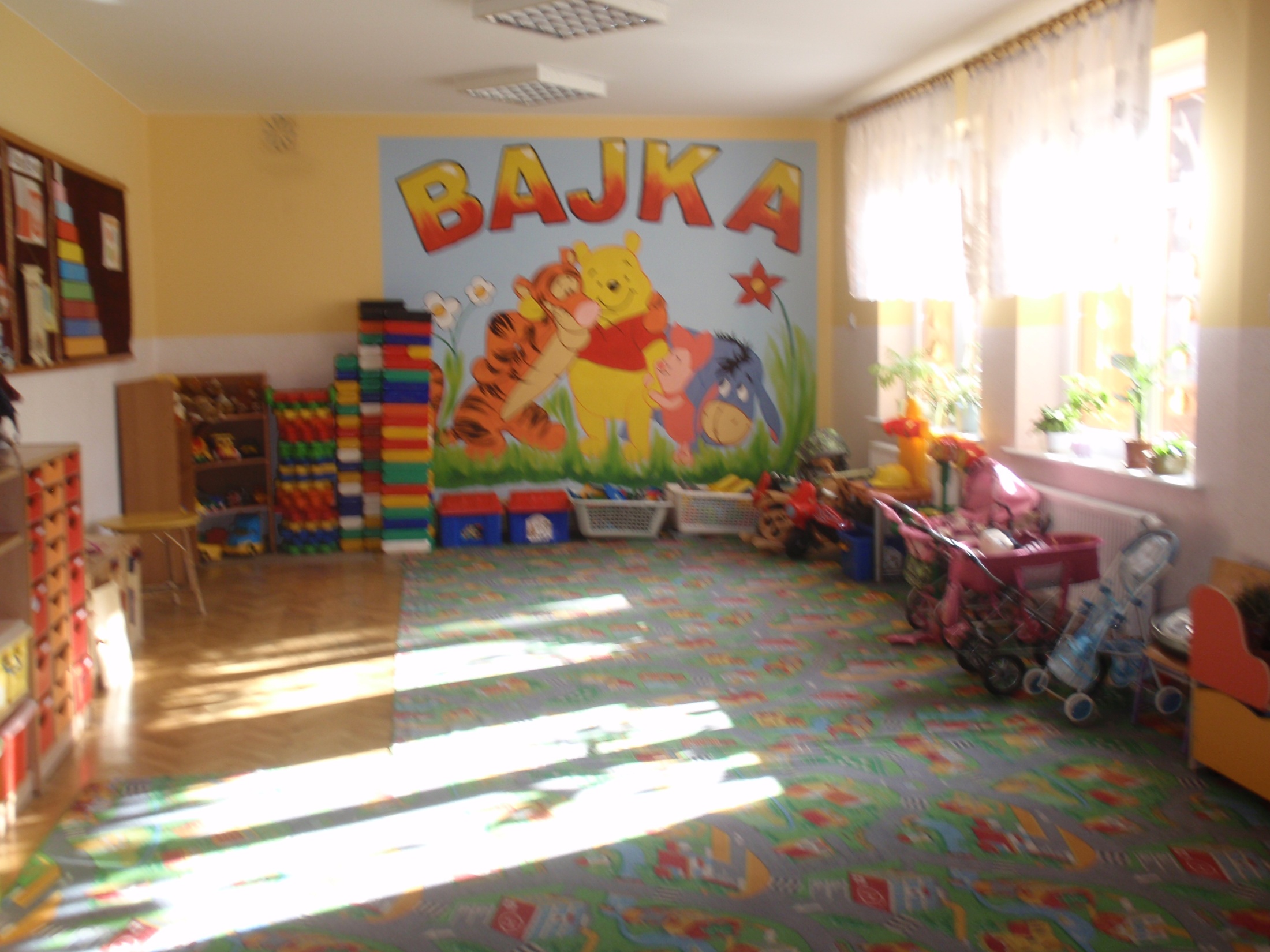 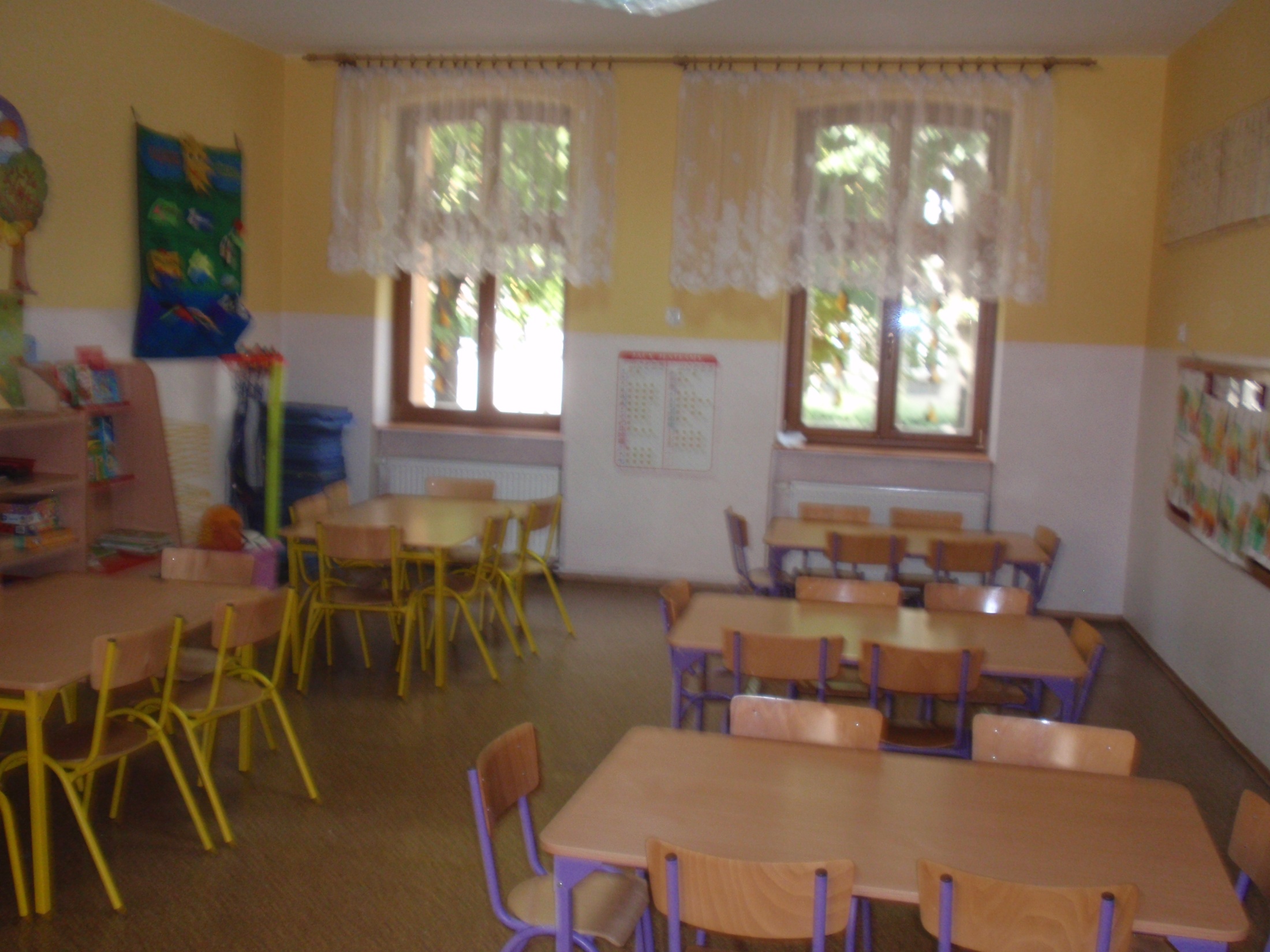 Po  schodach…  
na pierwsze piętro
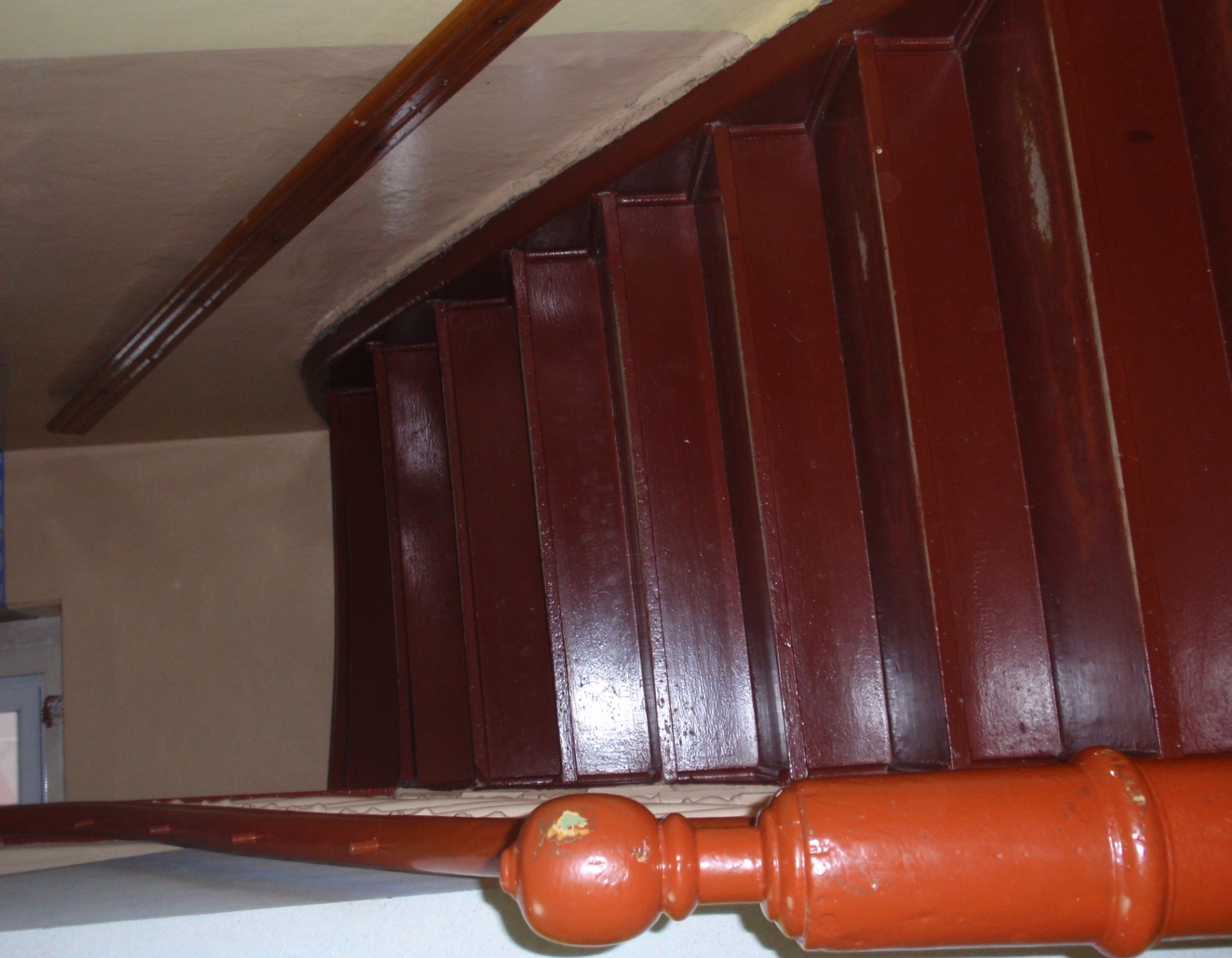 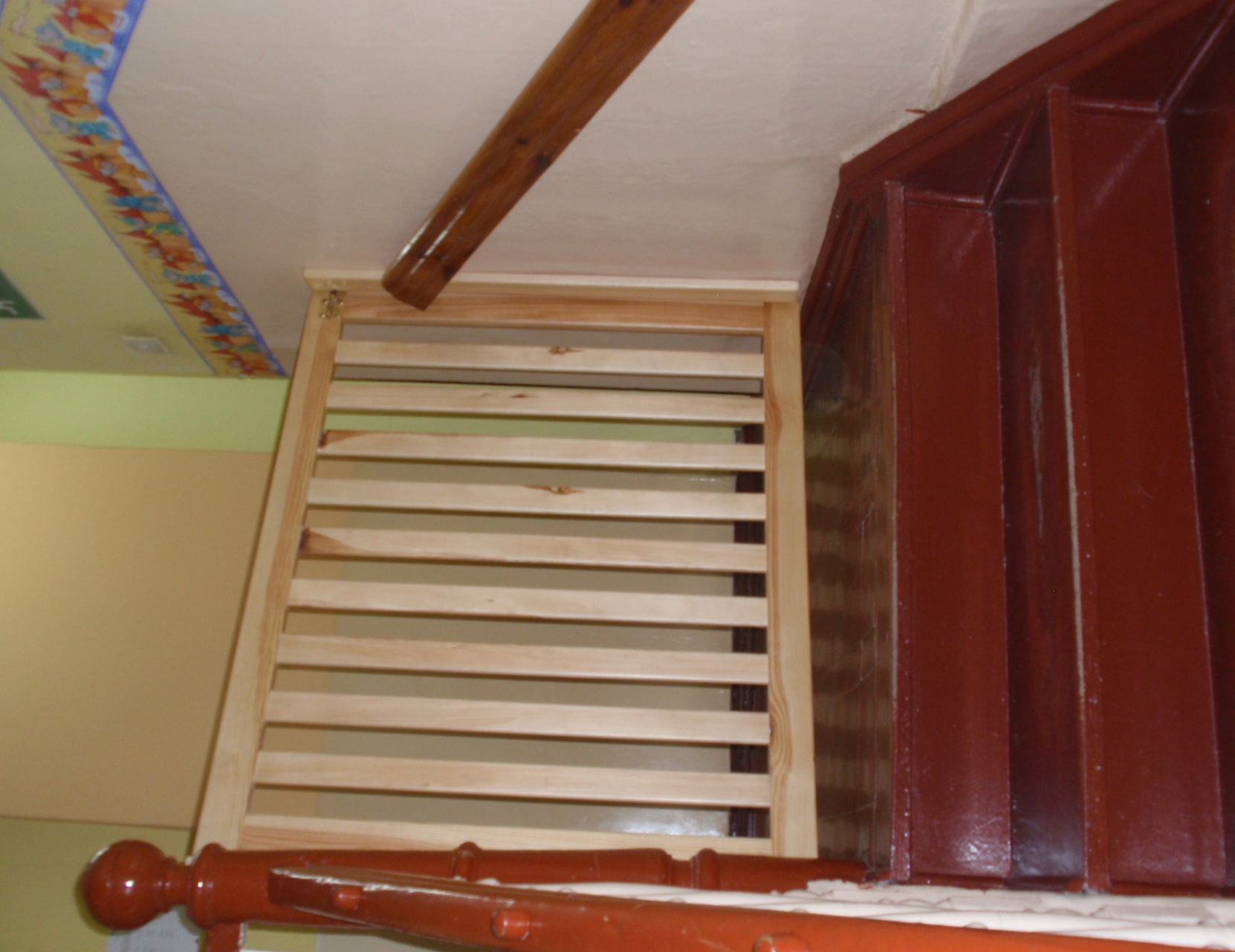 Pierwsze  piętro:
gabinet pani Intendent
 łazienka
 sala grupy I
 sala grupy IV
 gabinet pani Dyrektor
 sala grupy II
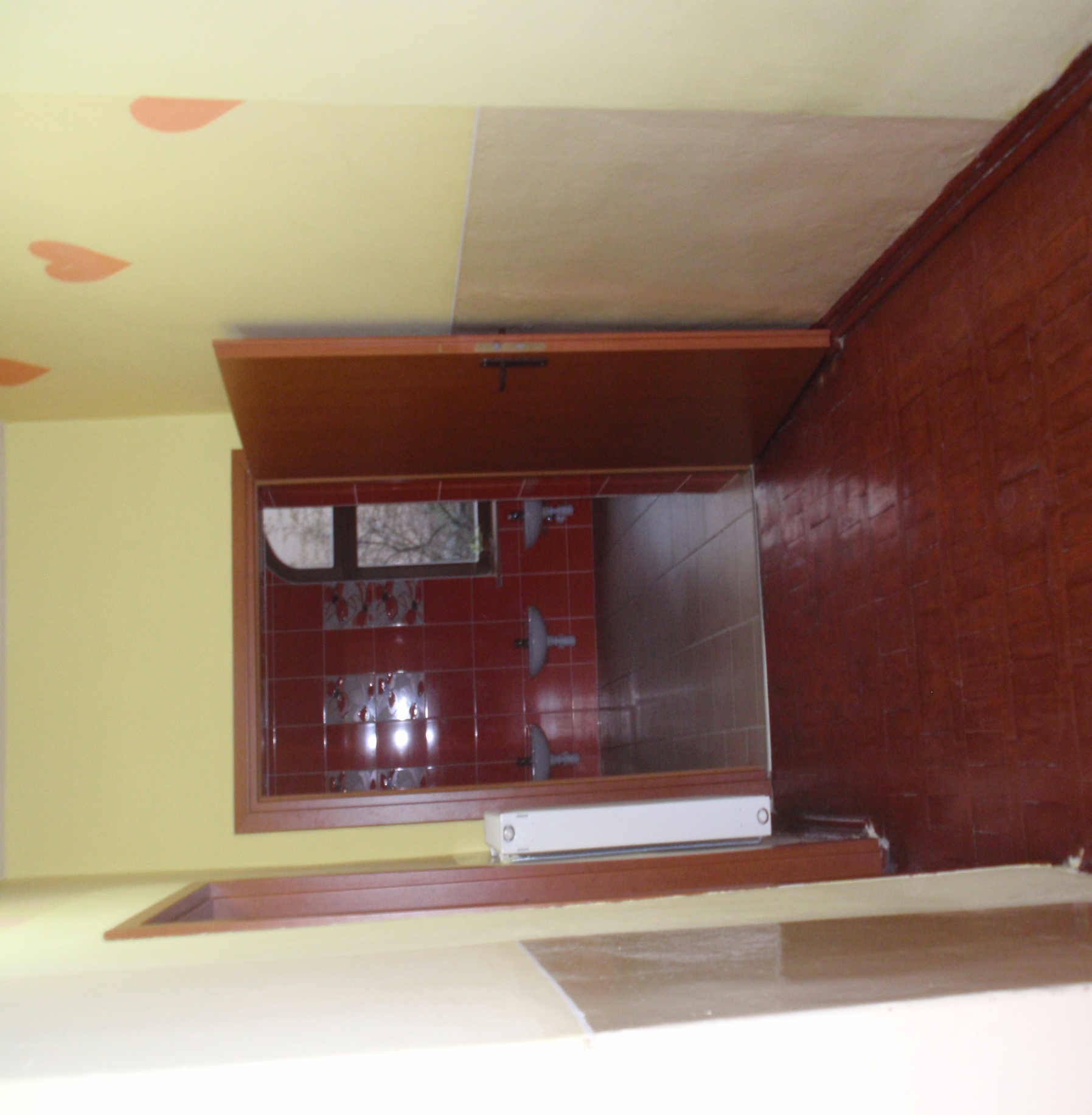 łazienka
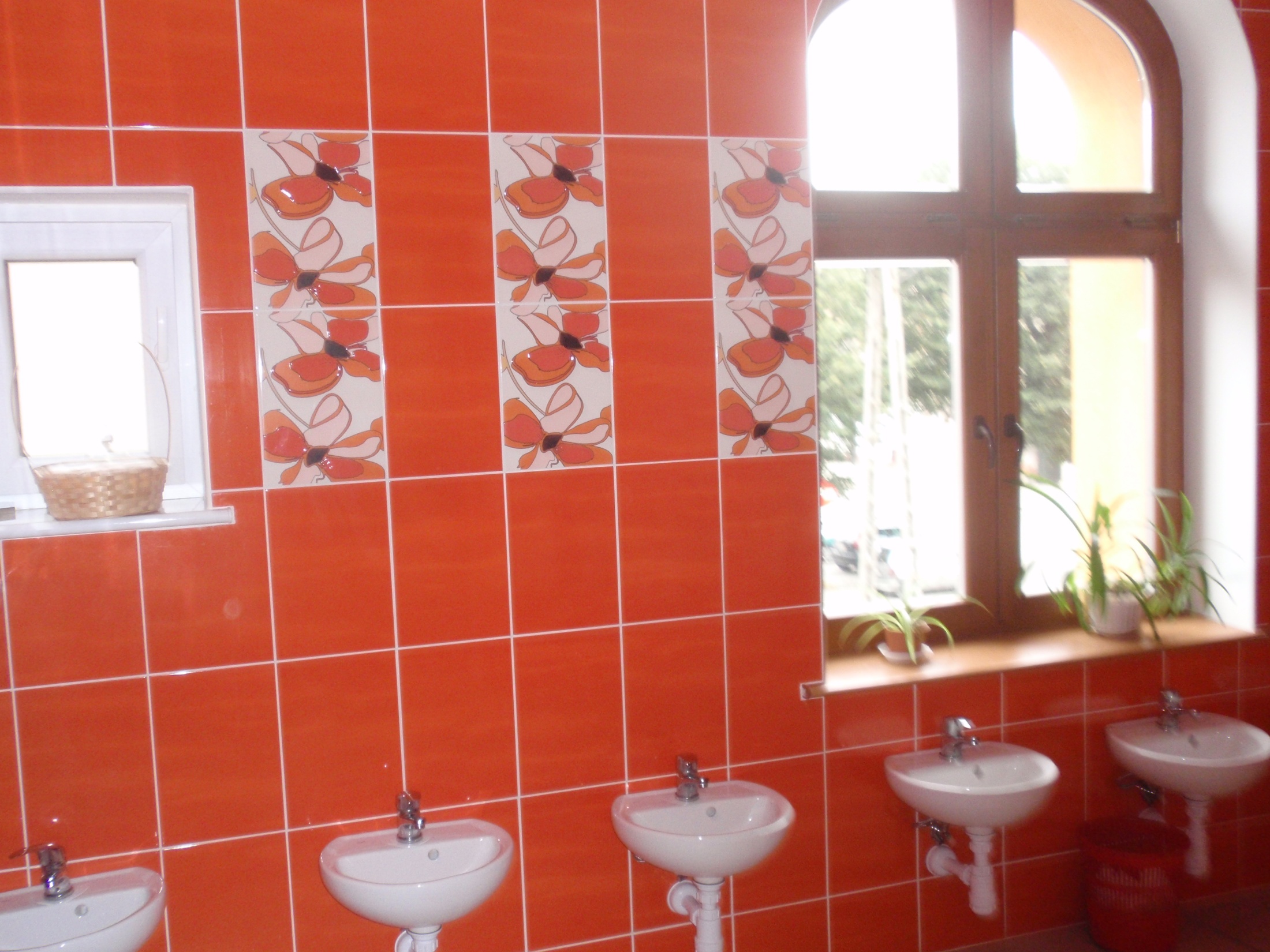 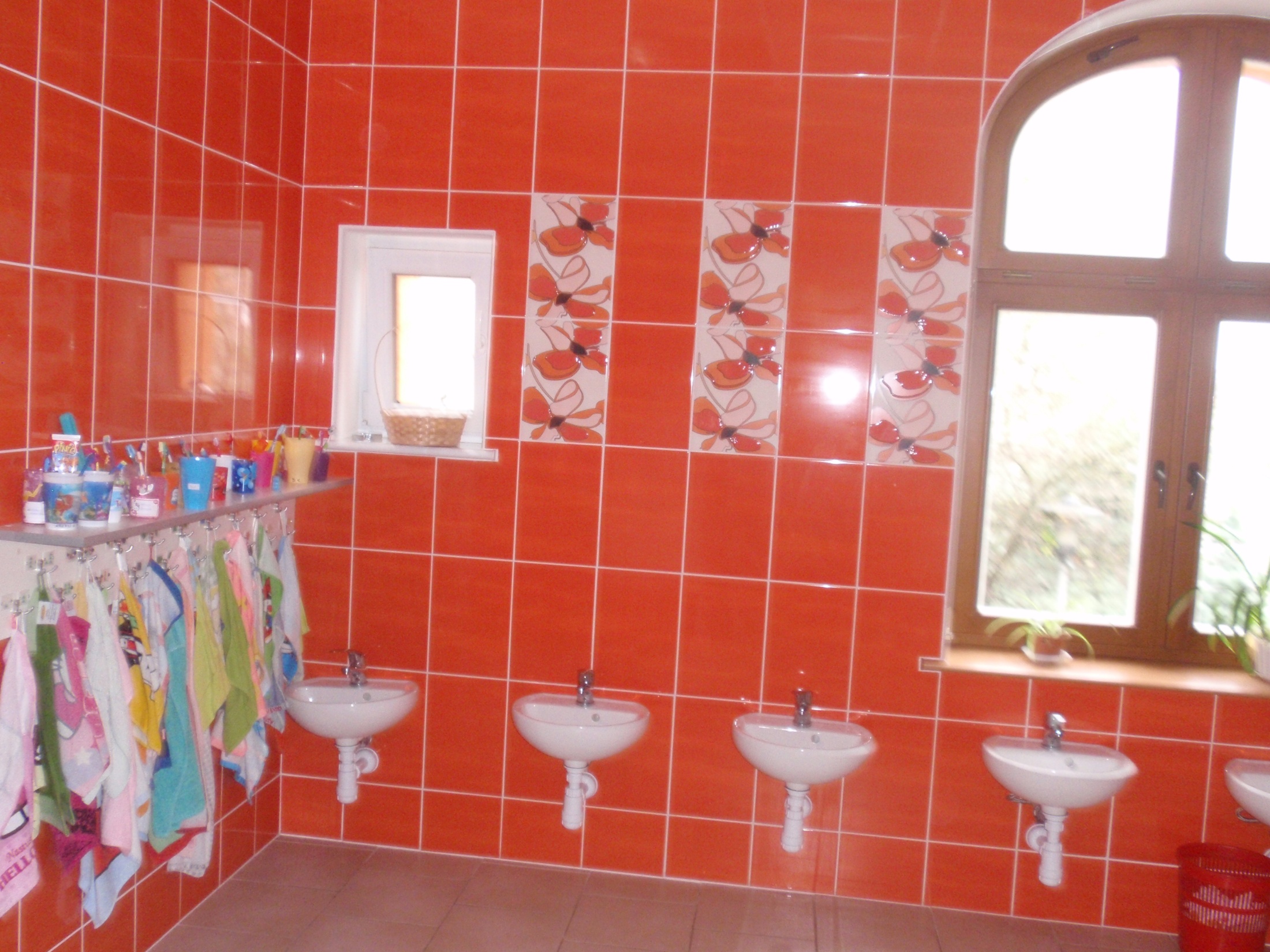 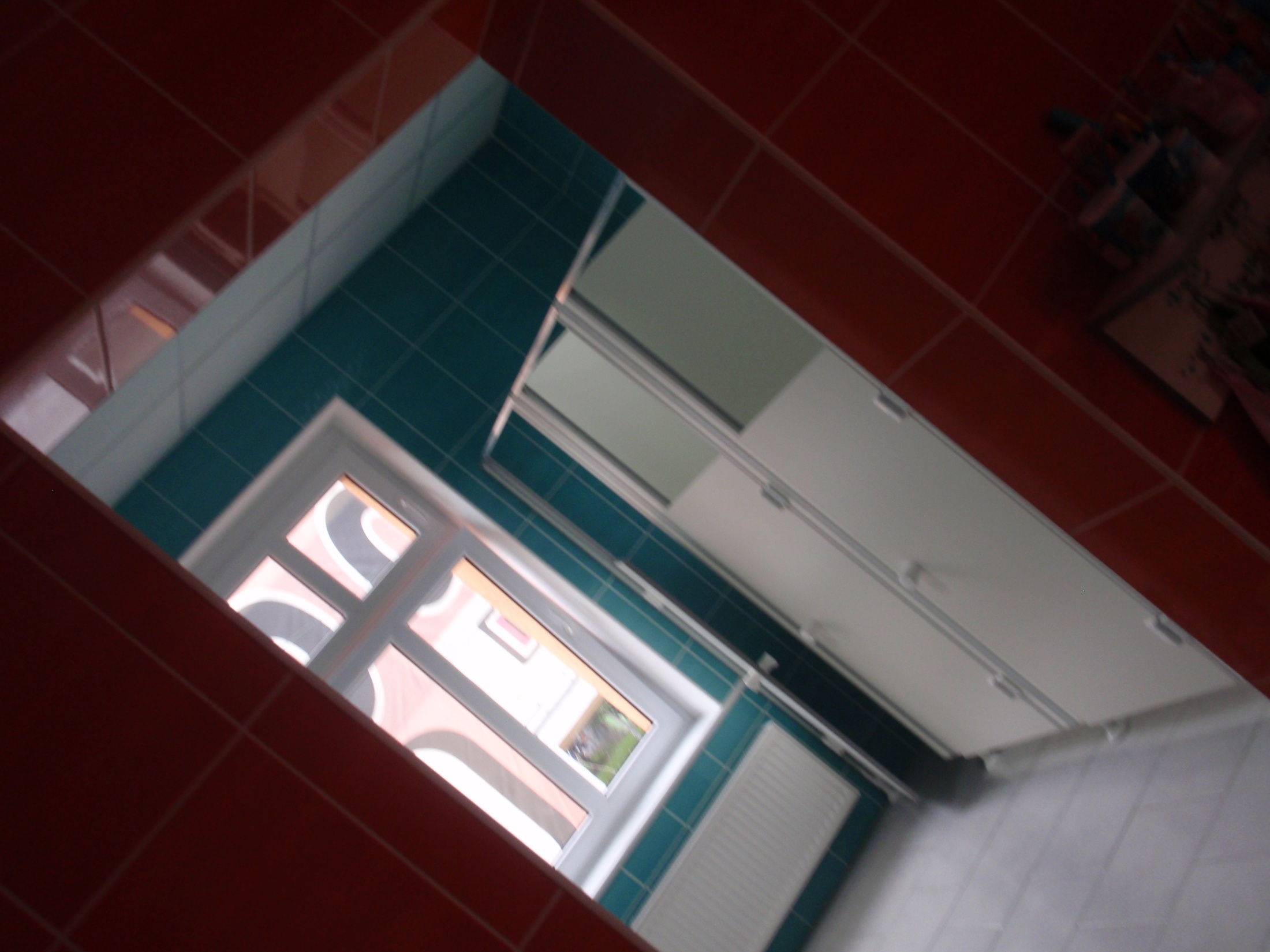 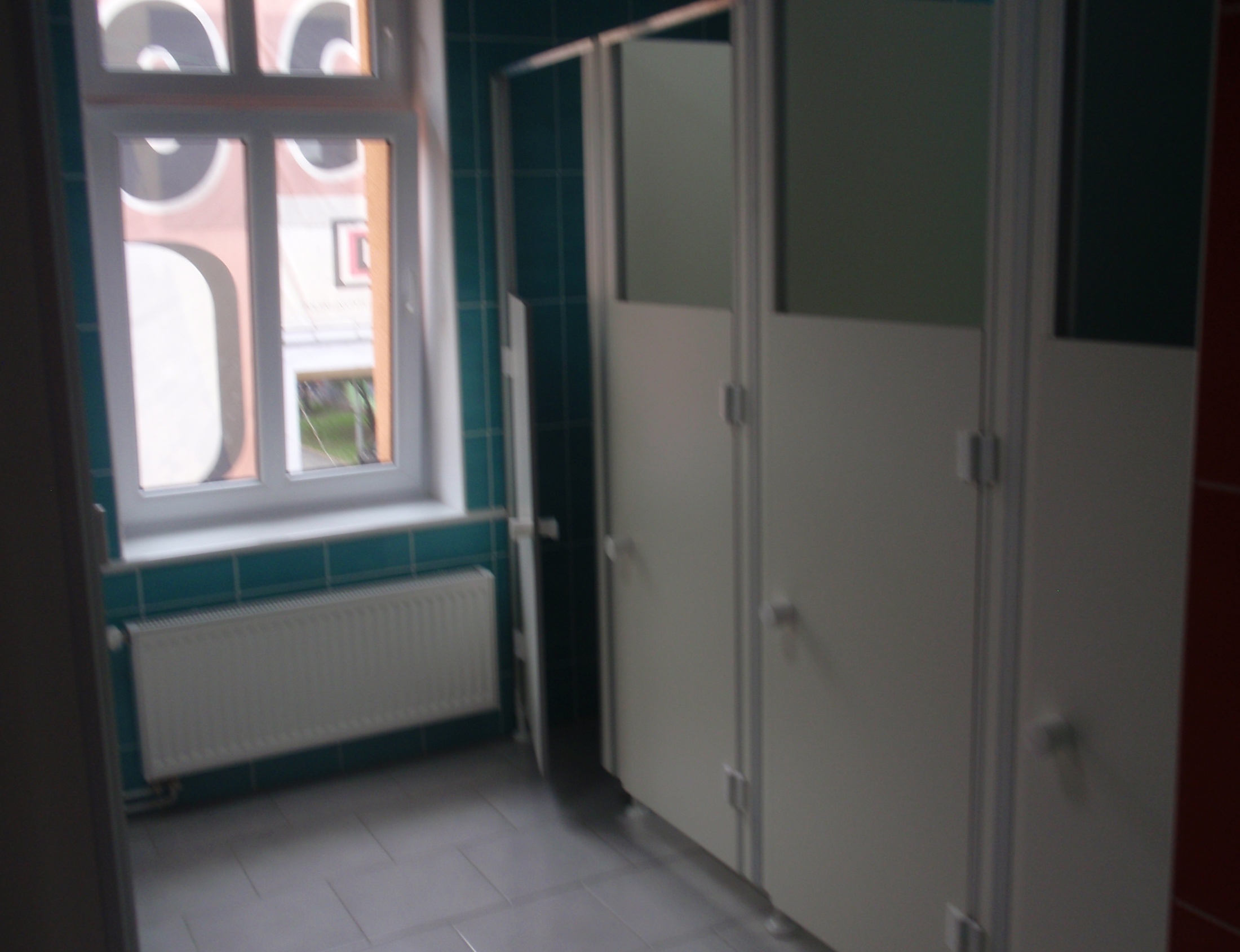 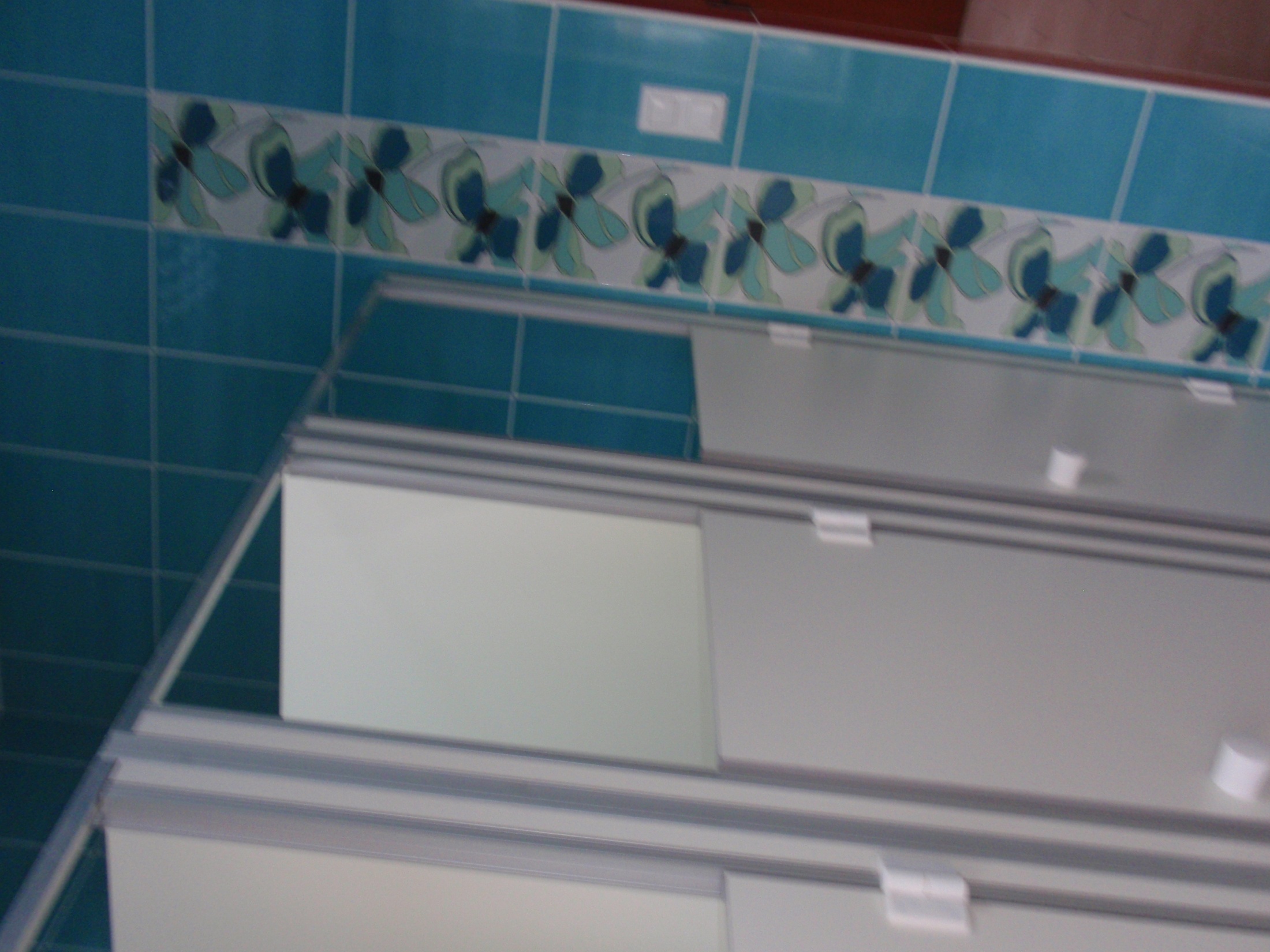 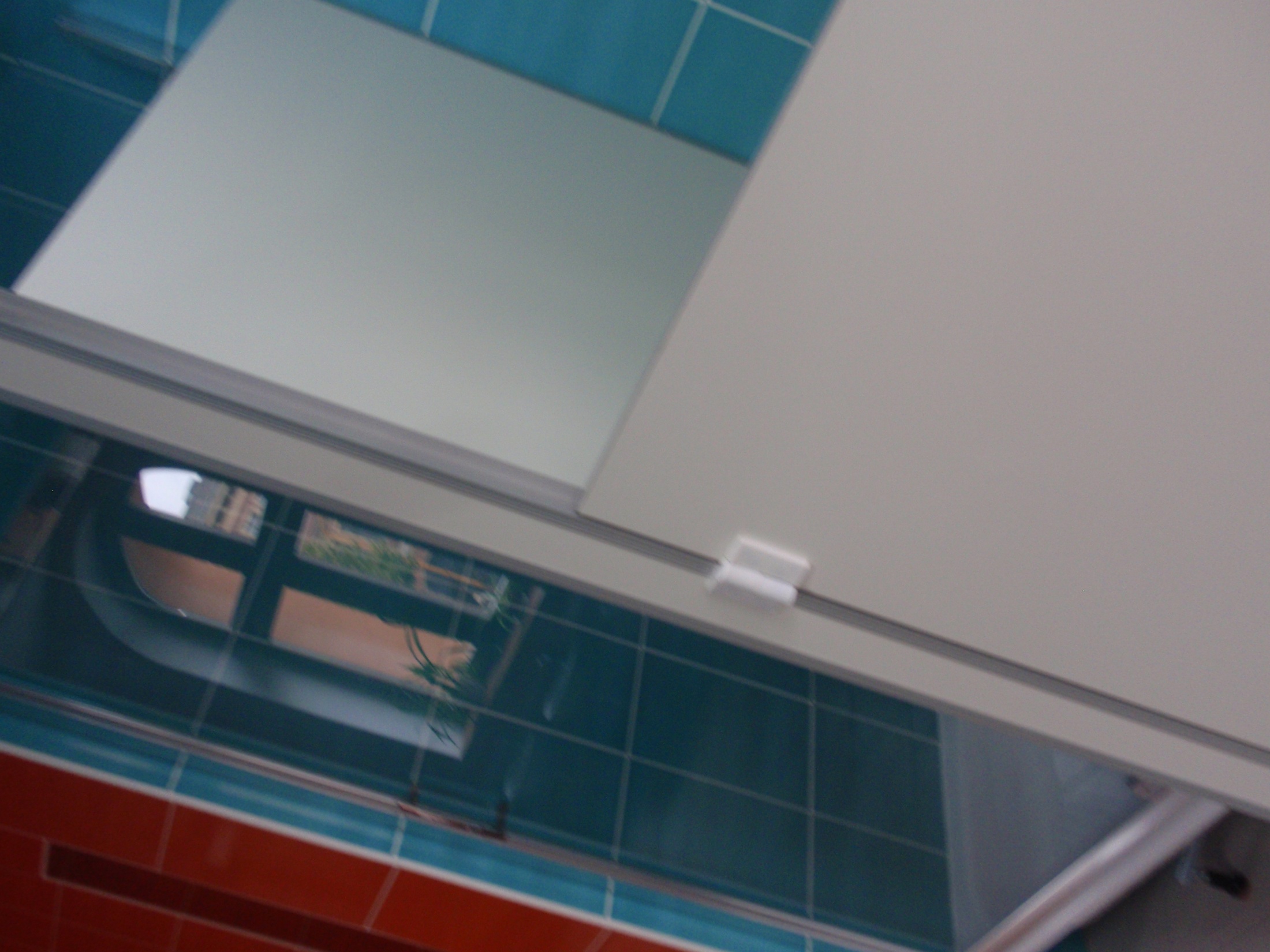 Sala Grupy  i
„klub przyjaciół myszki miki”
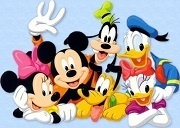 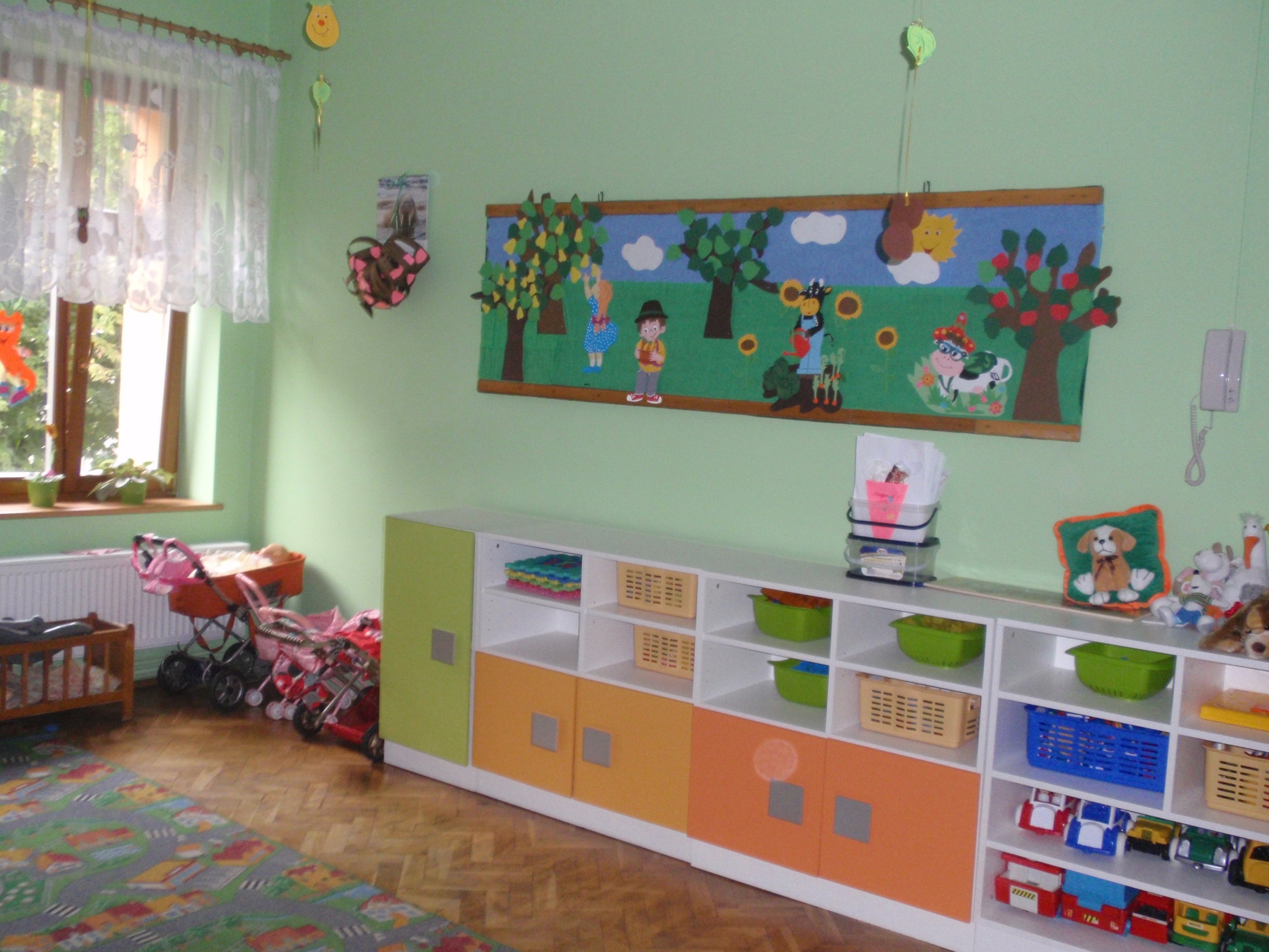 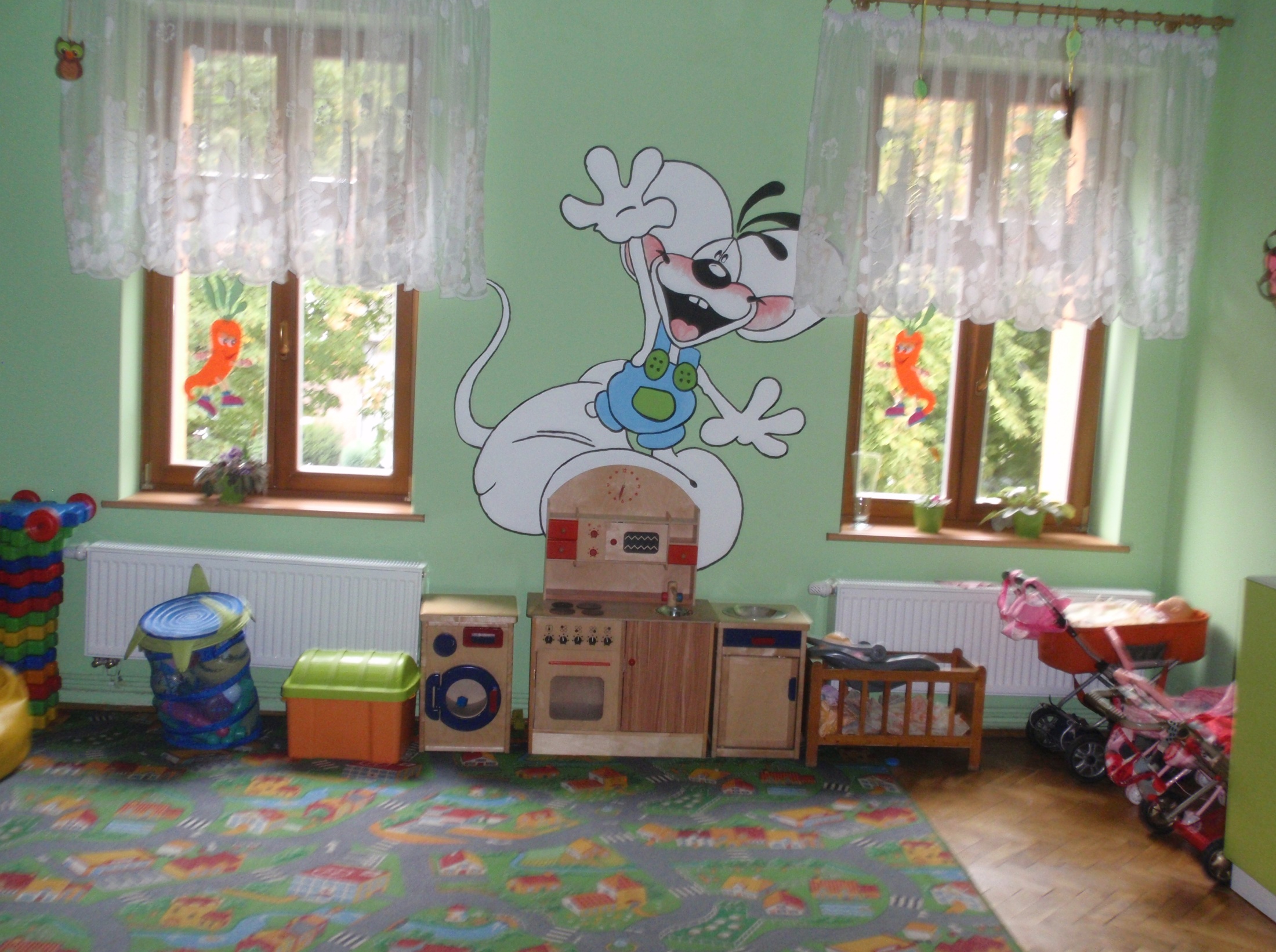 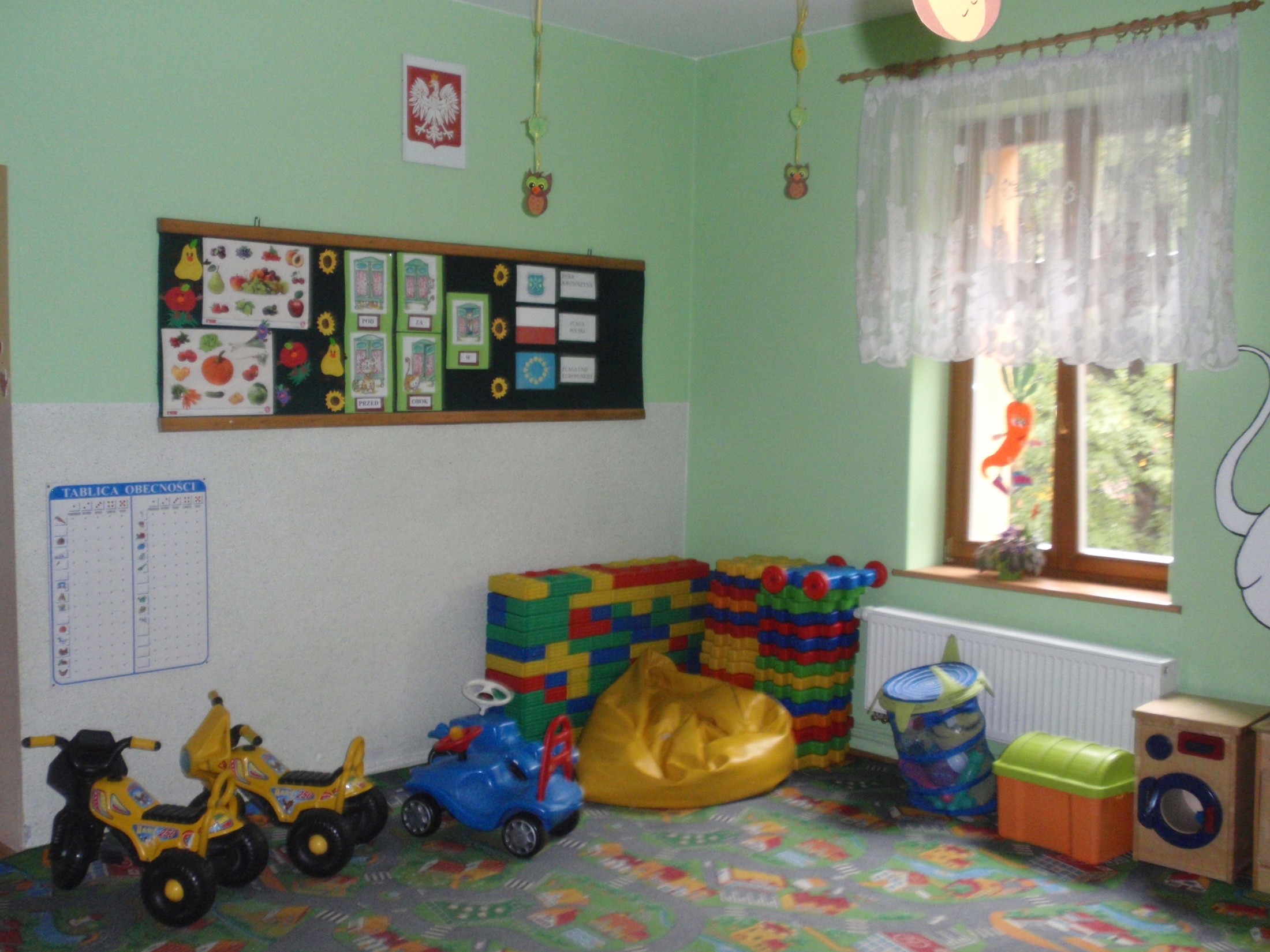 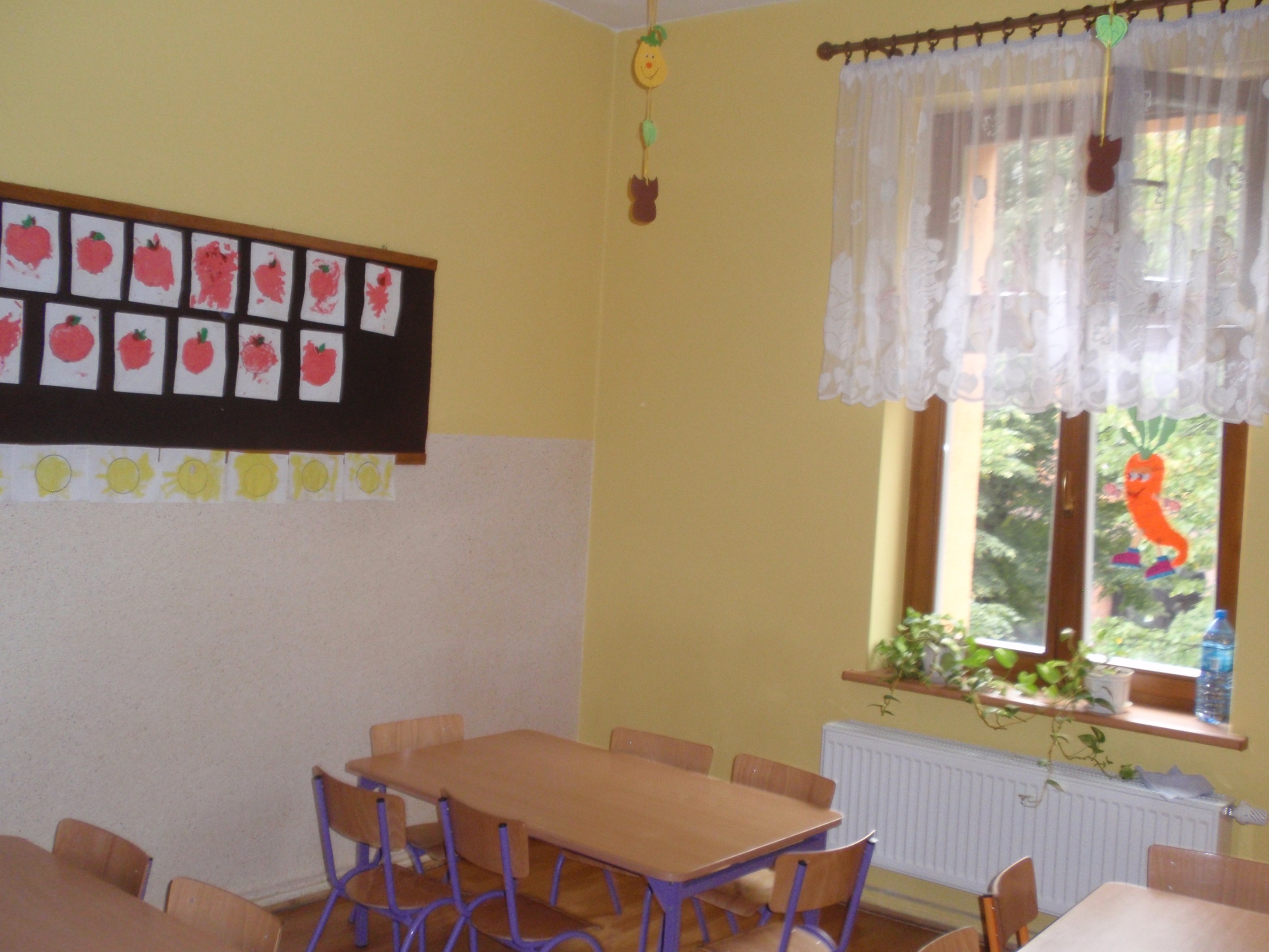 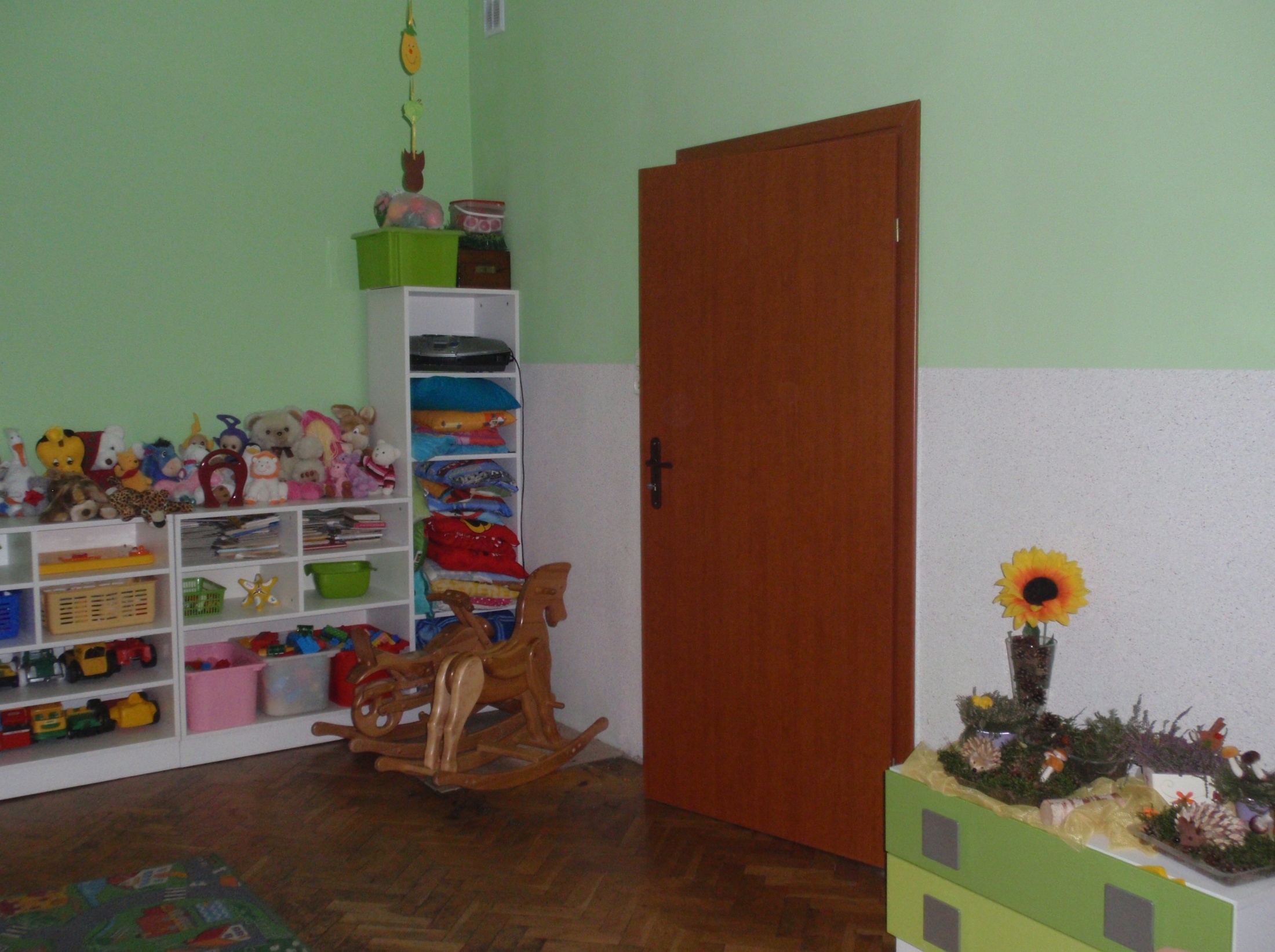 Sala Grupy  ii
„misie”
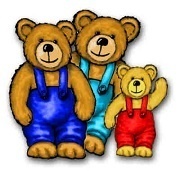 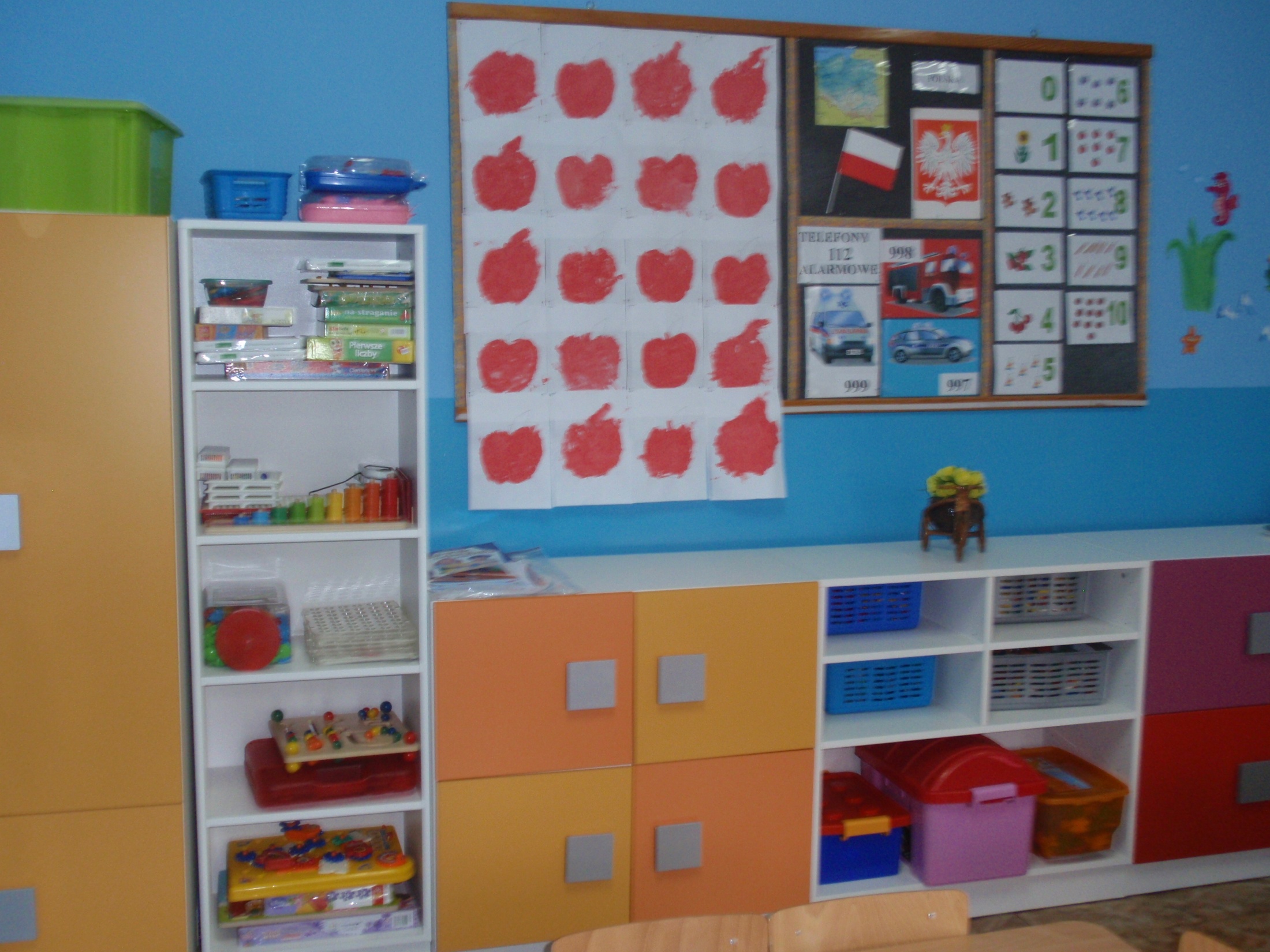 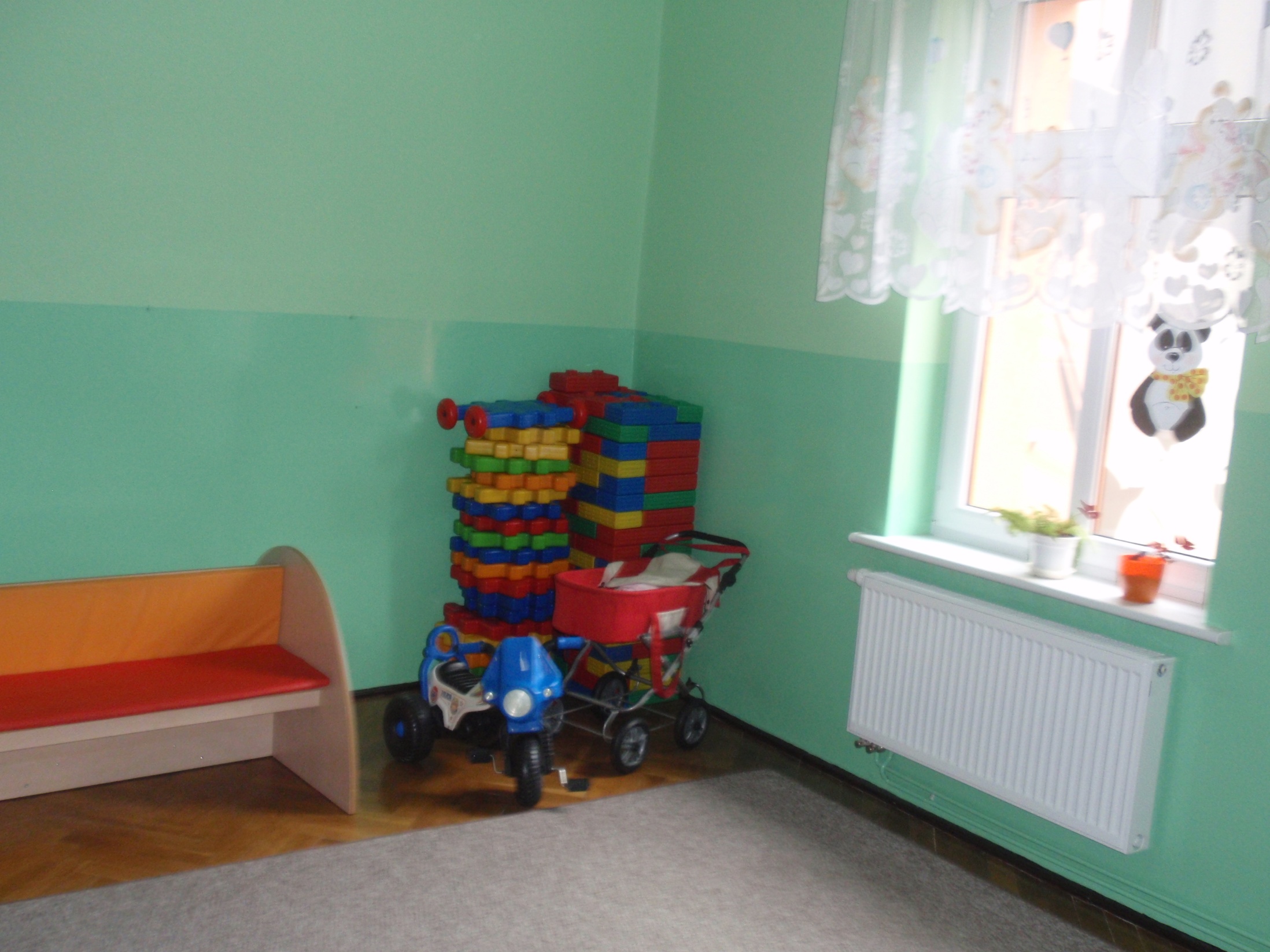 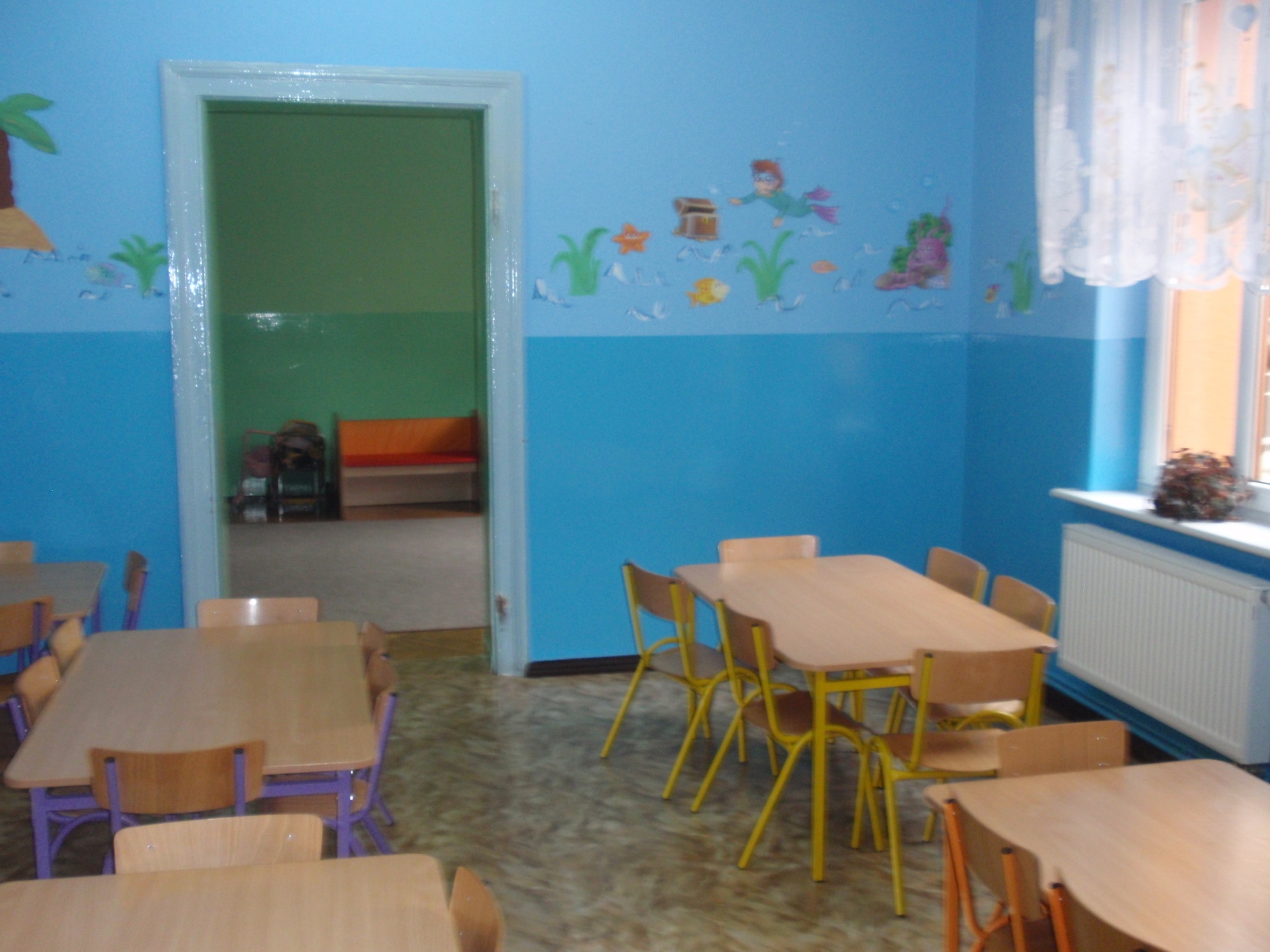 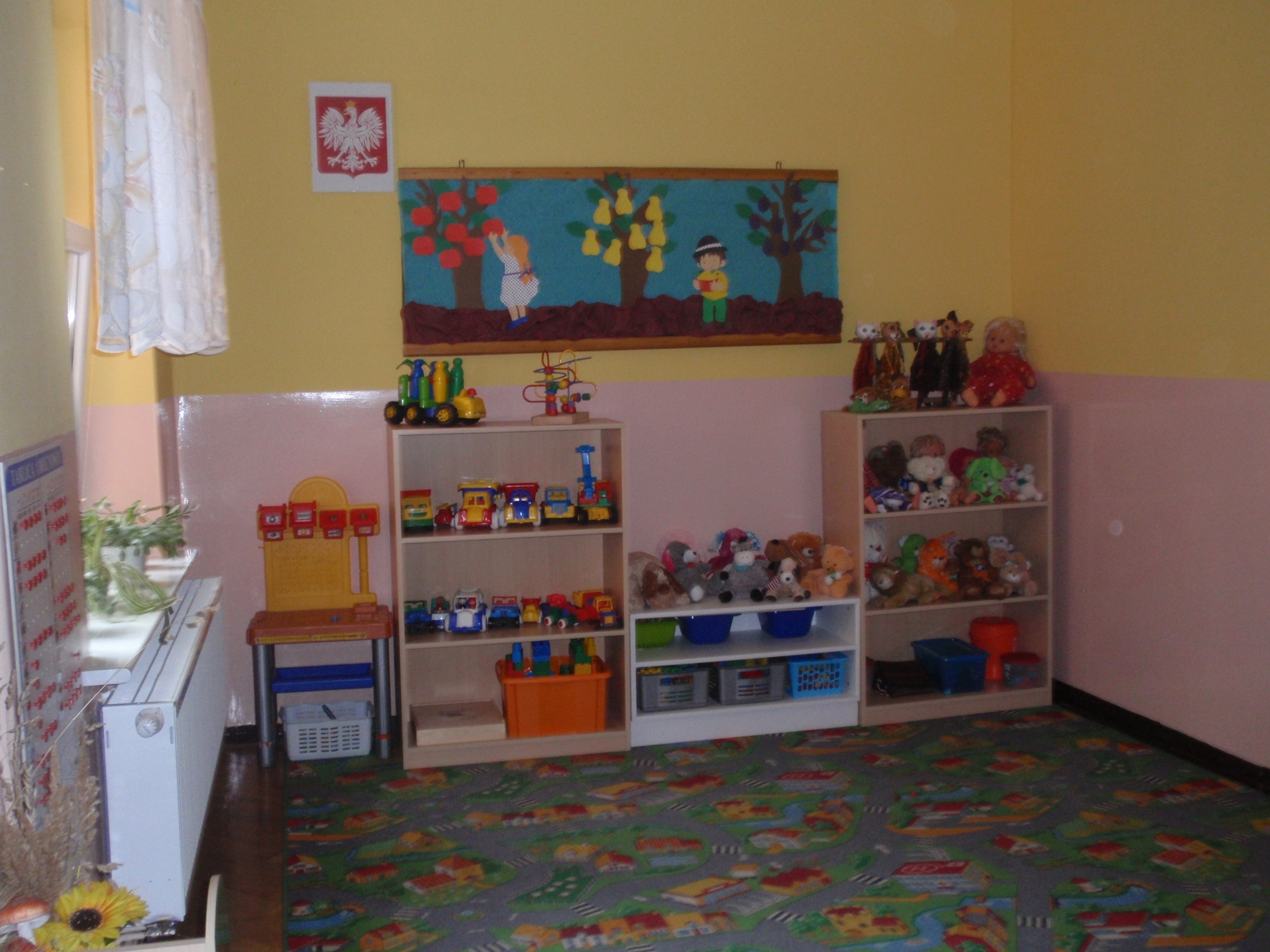 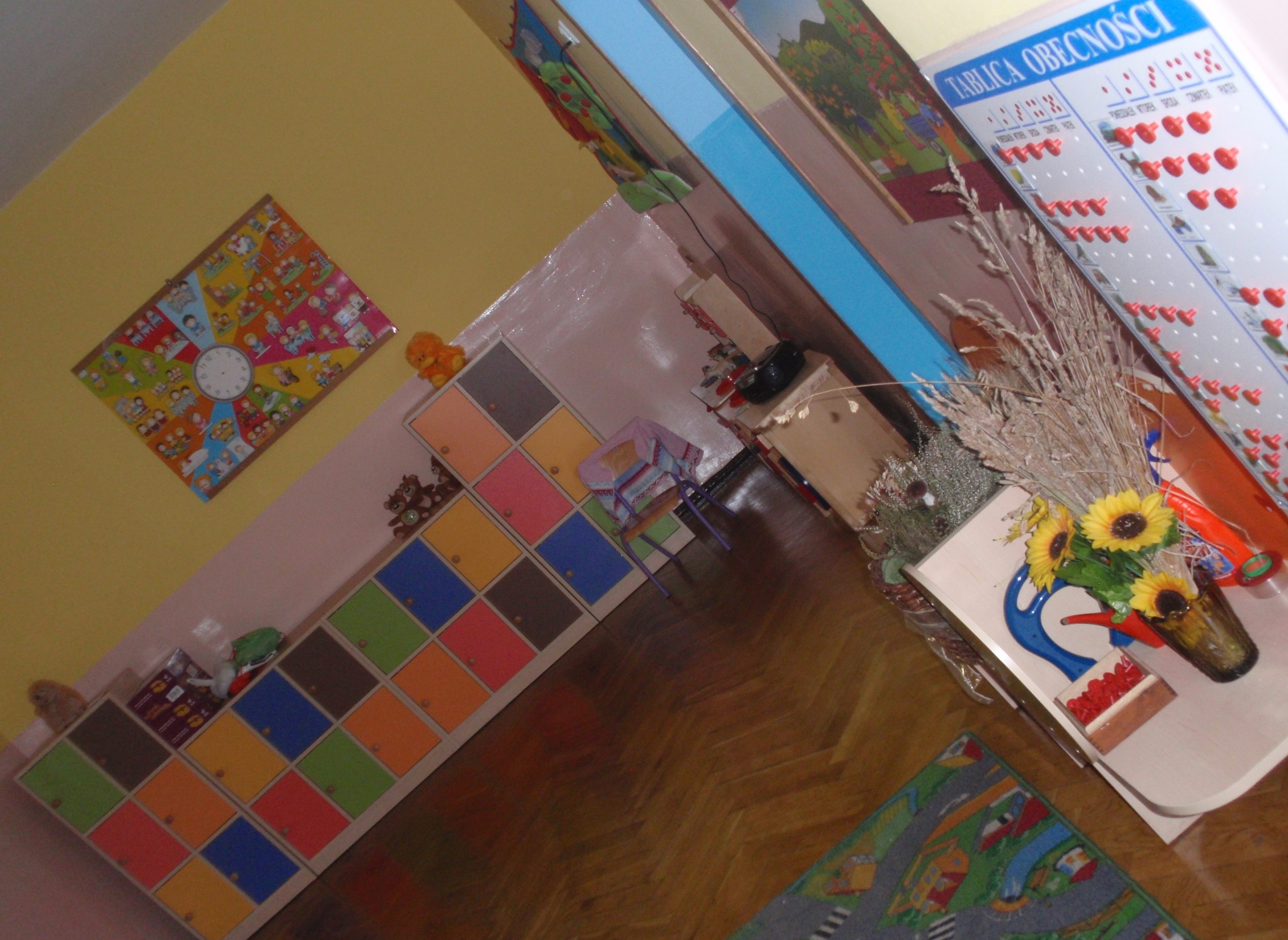 Sala Grupy  iv
„żabki”
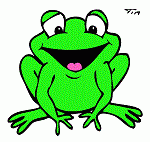 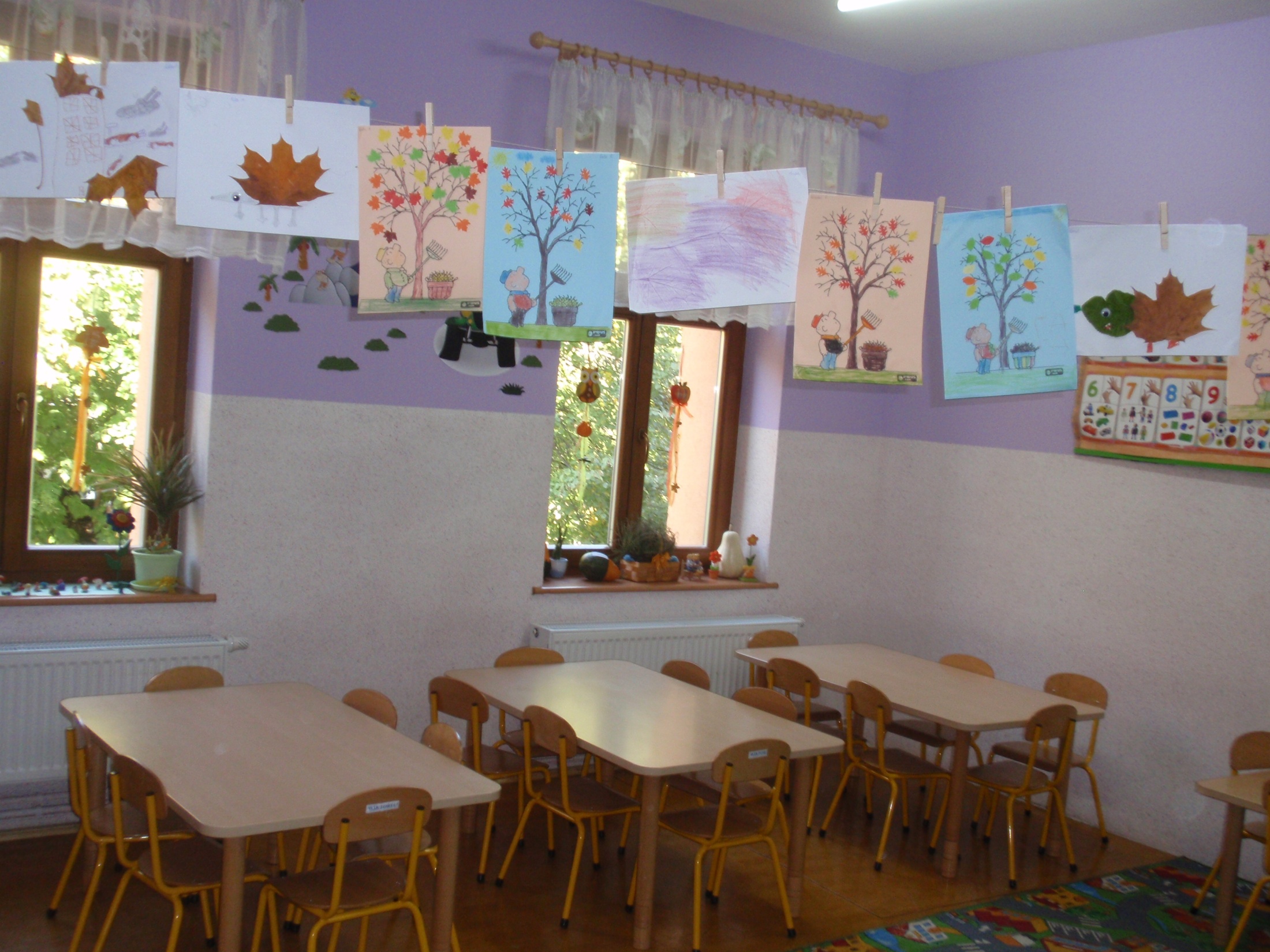 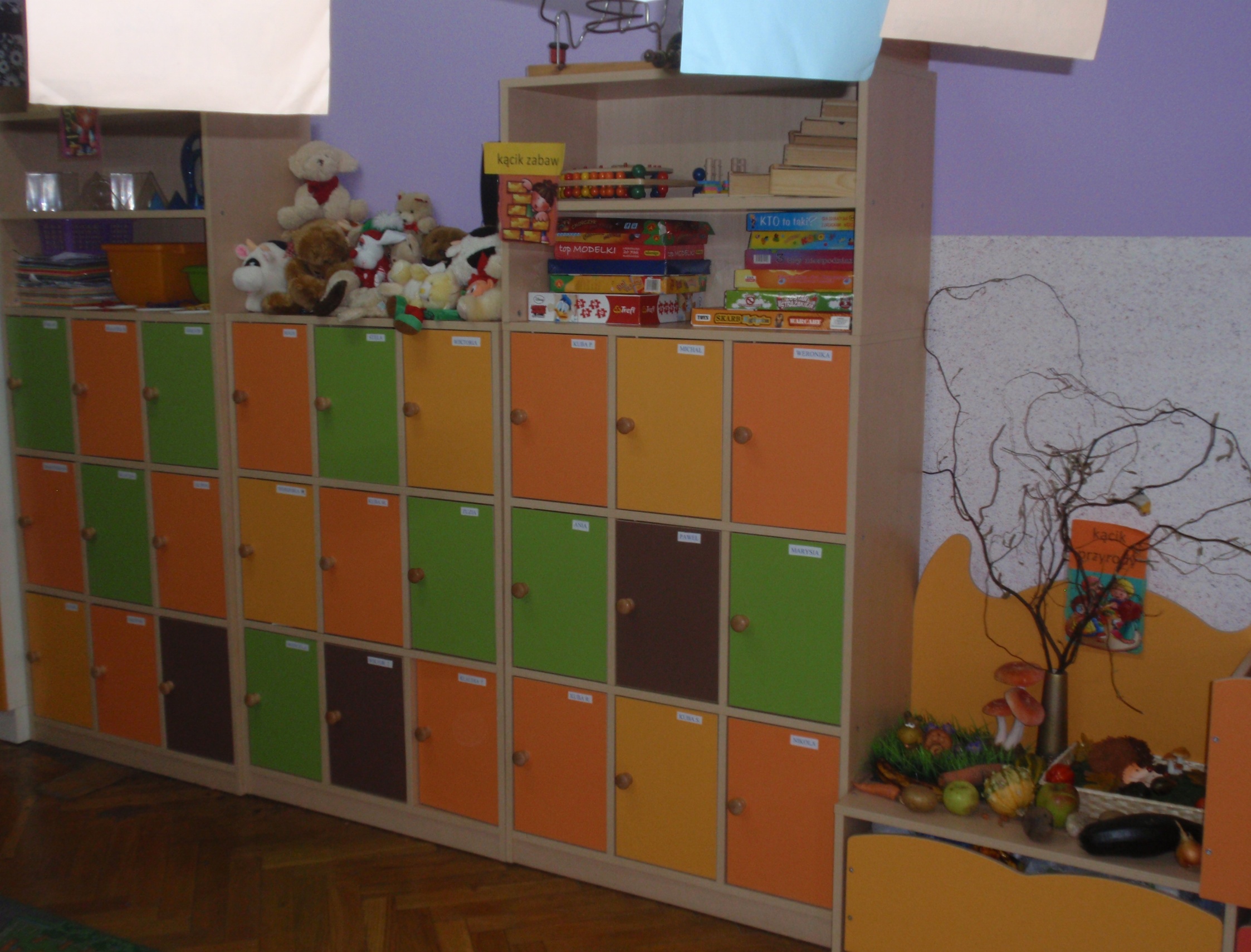 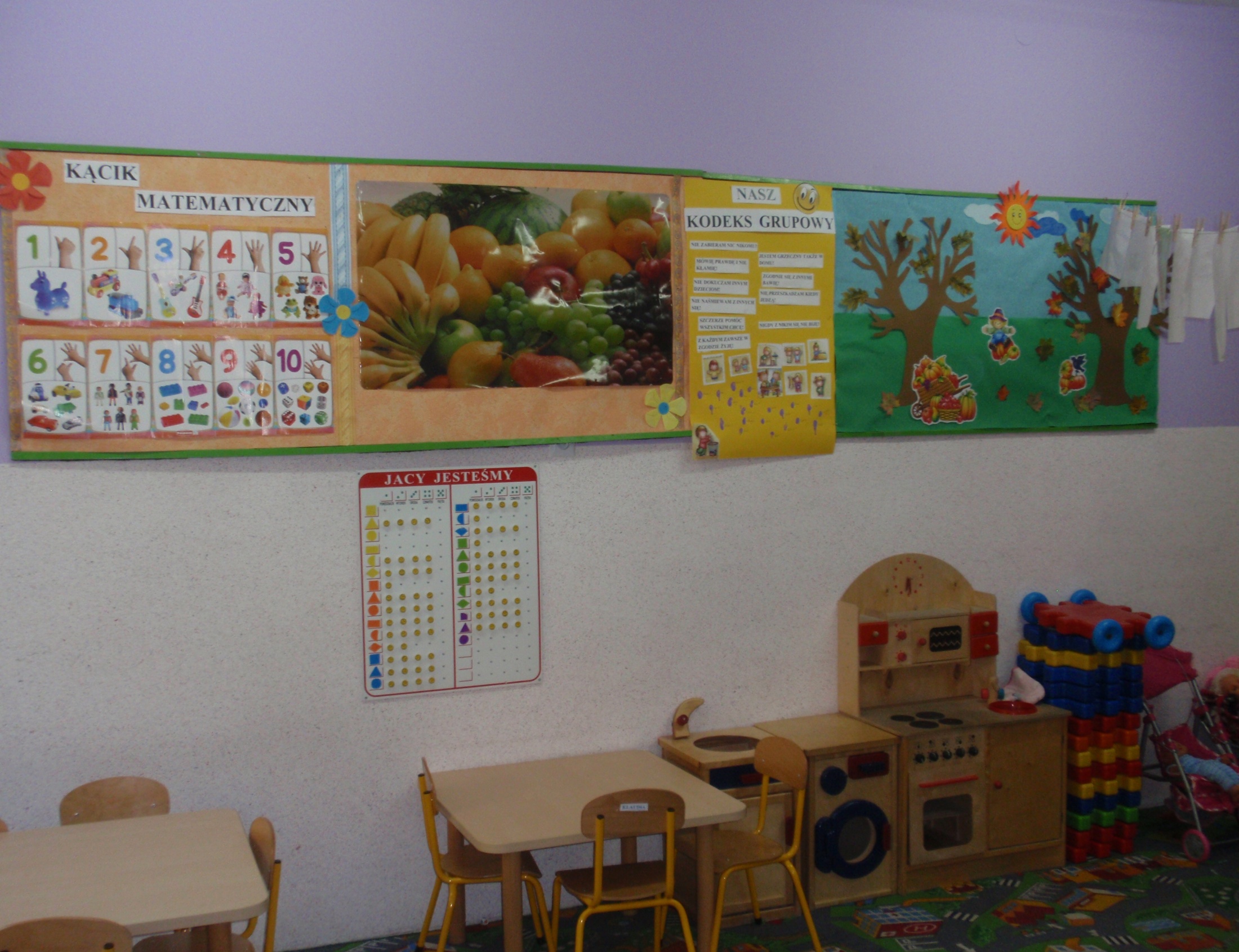 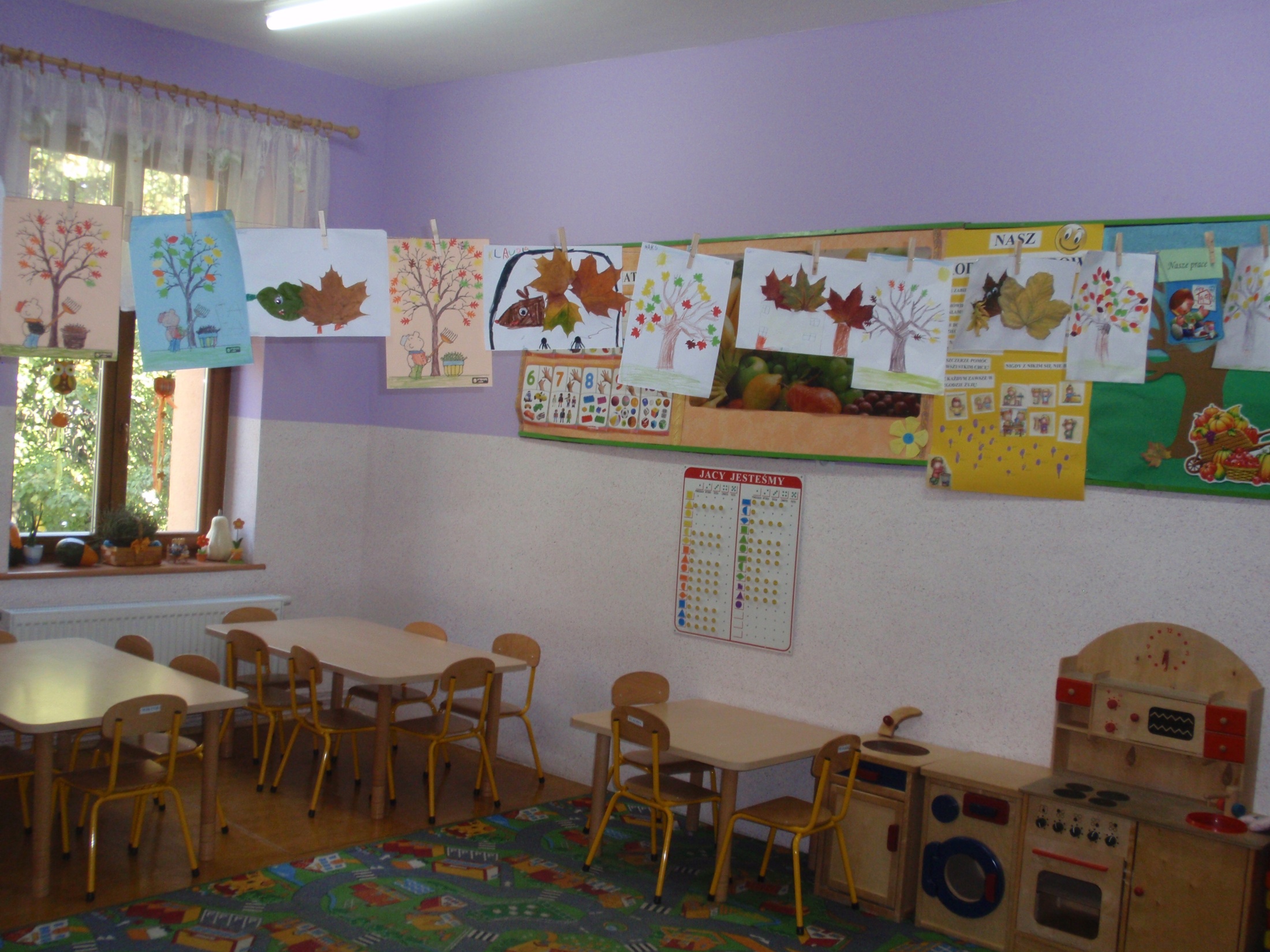 Po  schodach…
Na  drugie  piętro
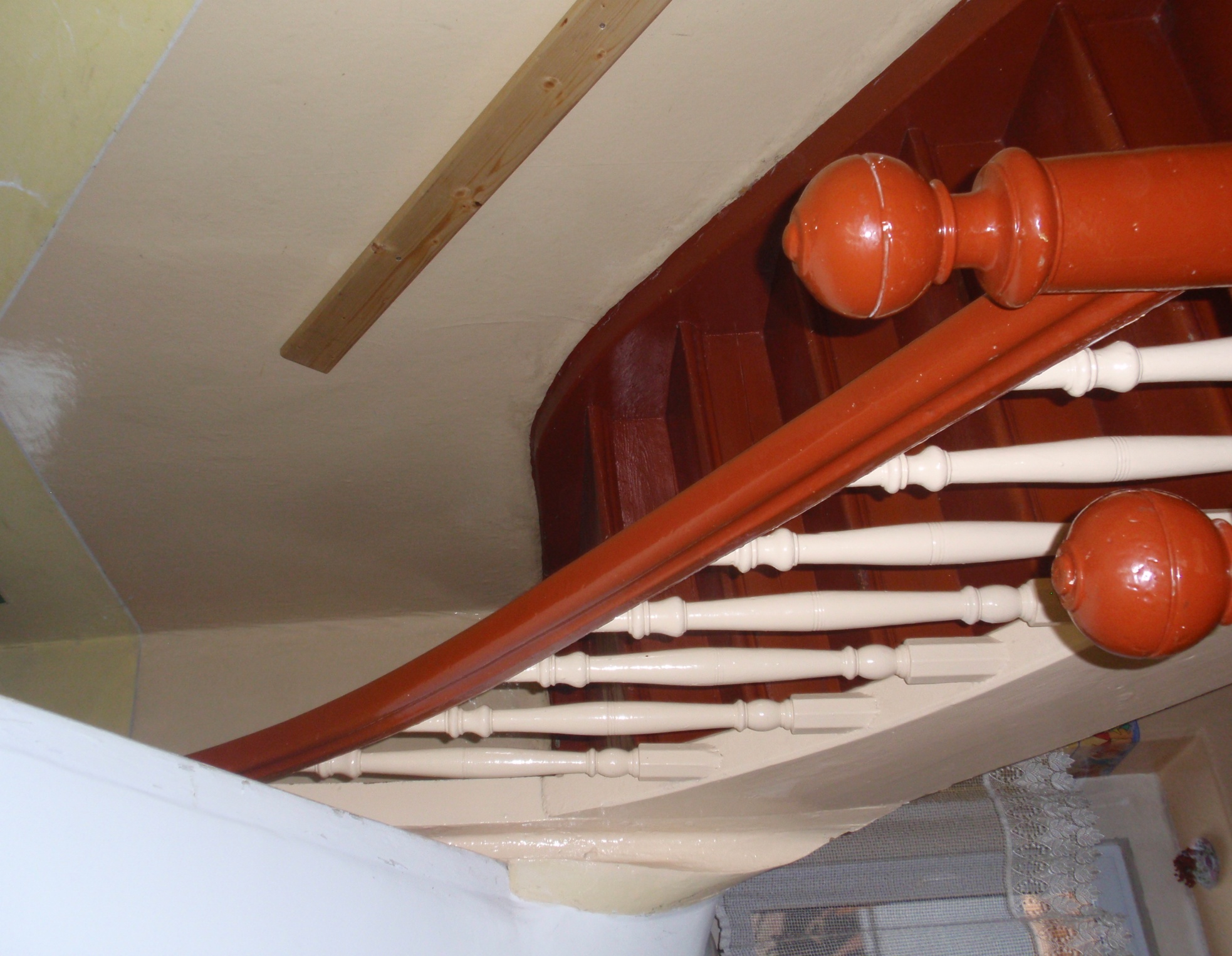 Sala gimnastyczna
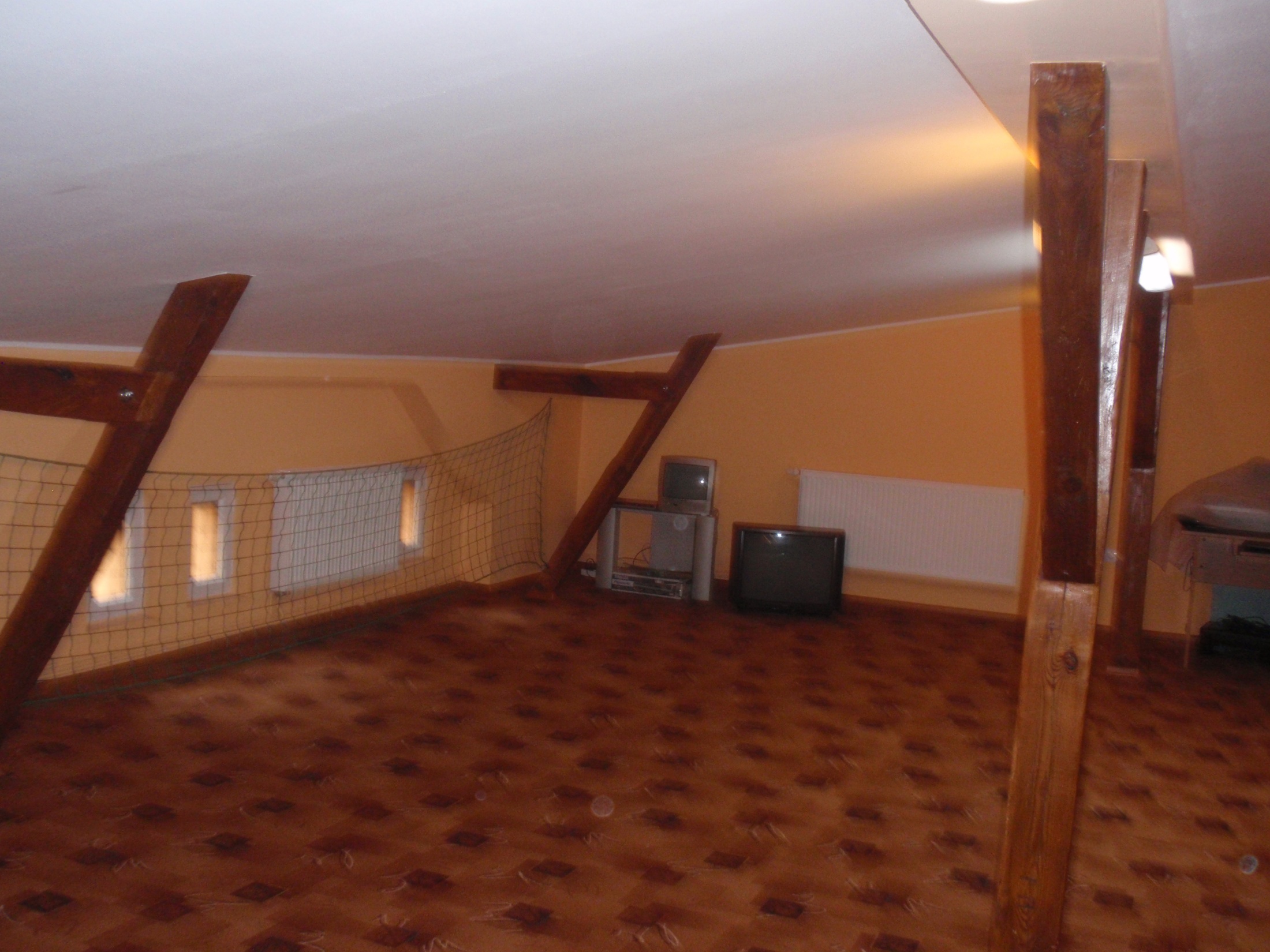 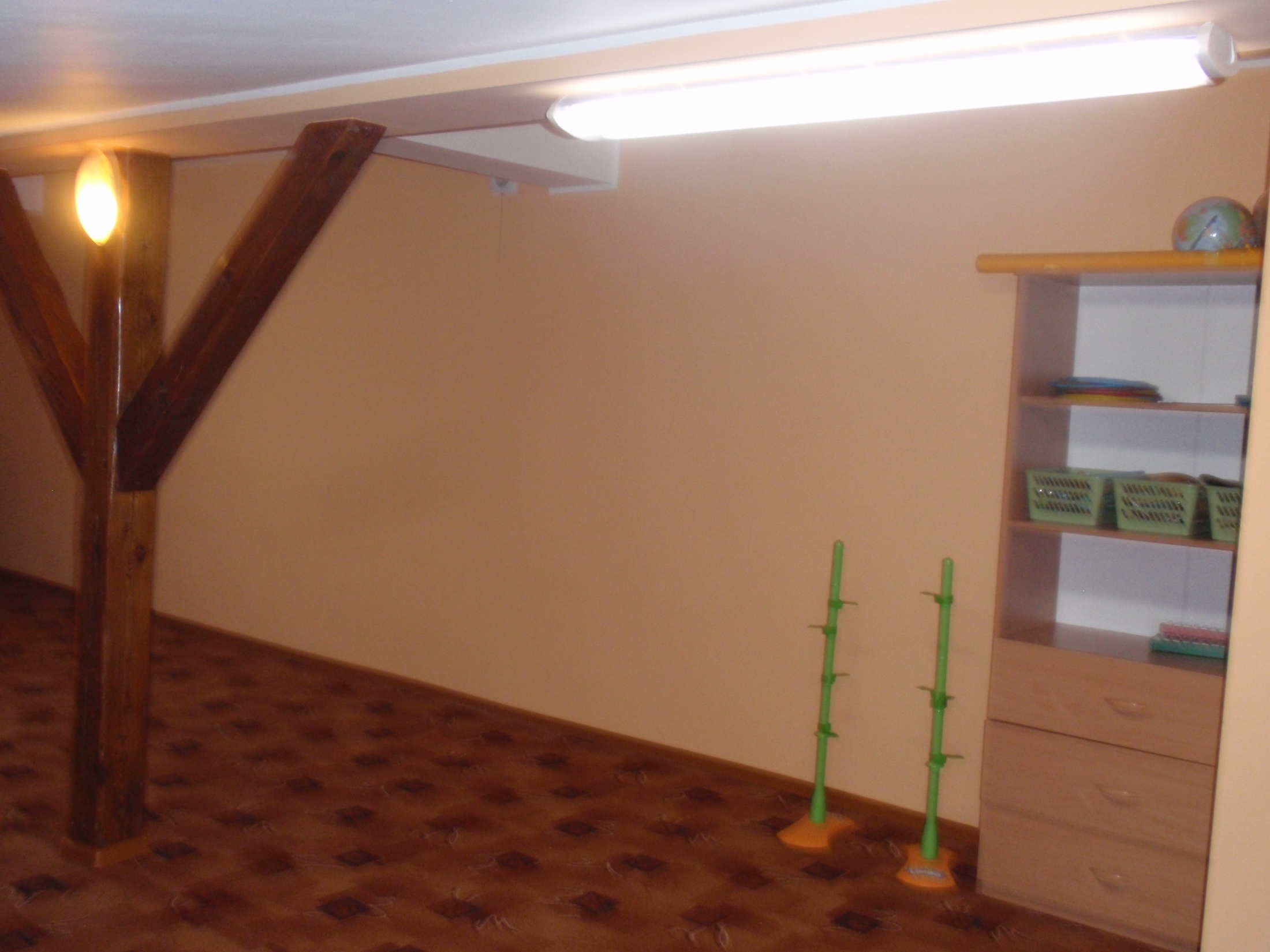 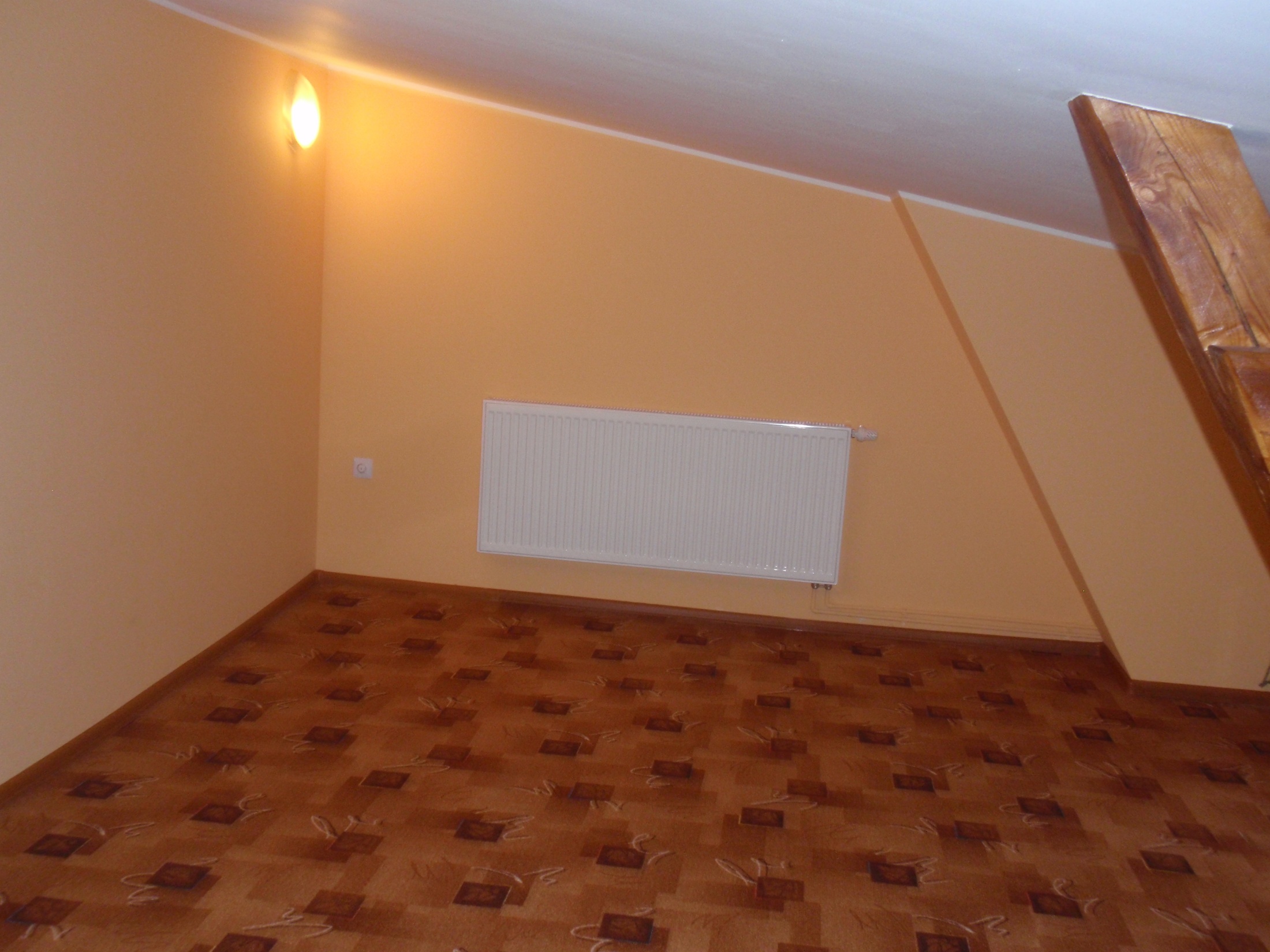 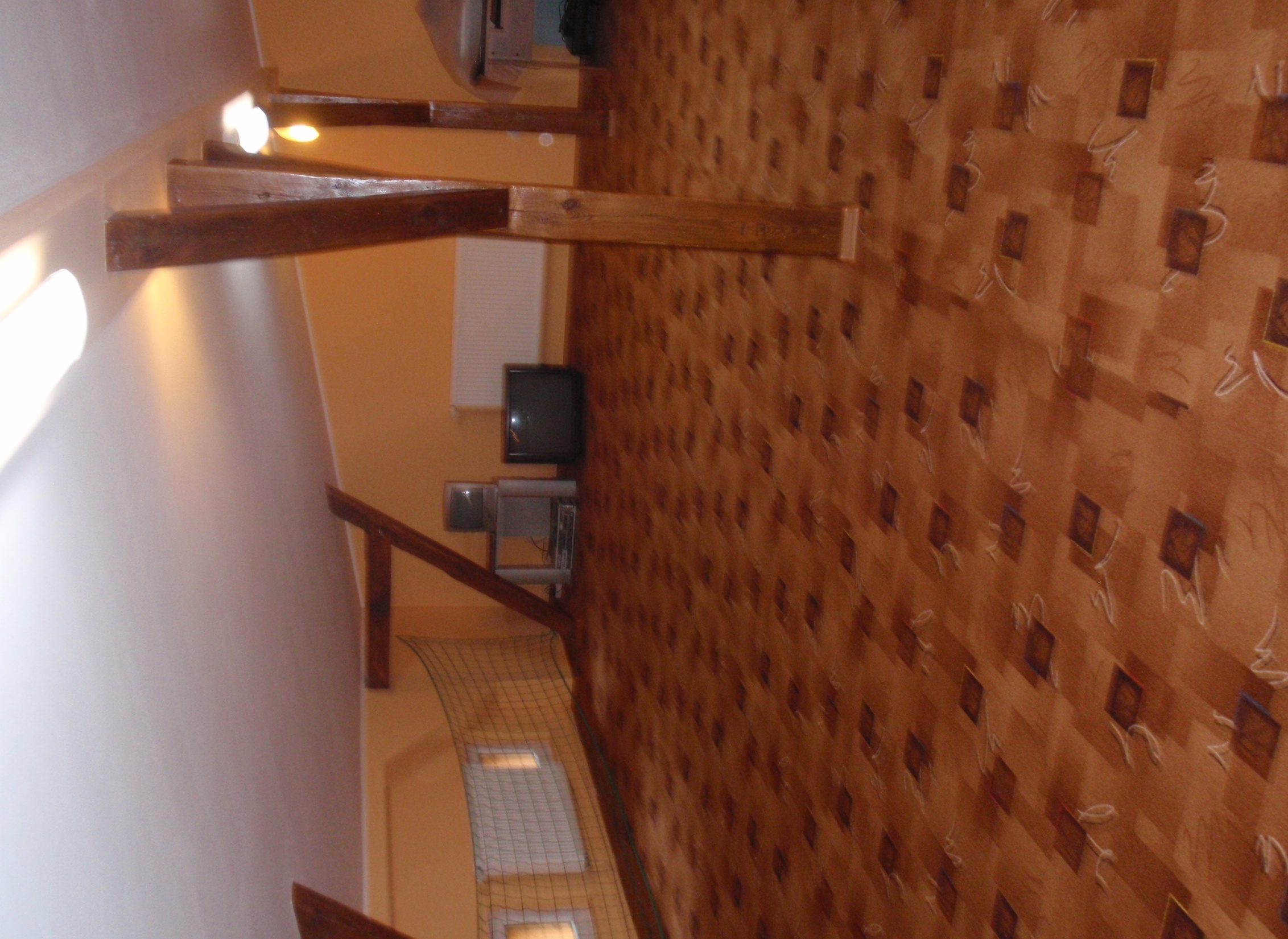 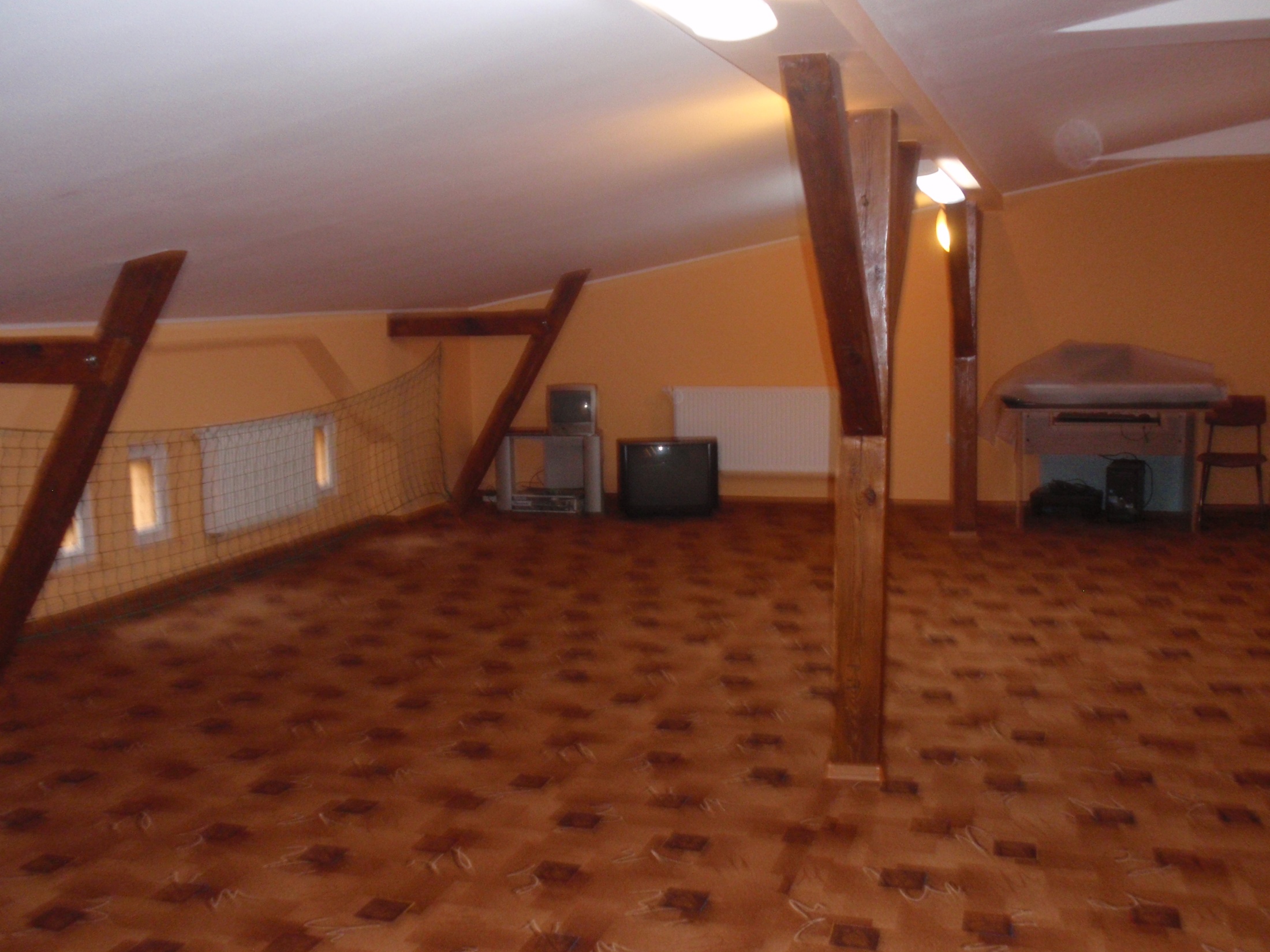 DZIĘKUJEMY 
ZA WSPÓLNY SPACER 
PO NASZYM PRZEDSZKOLU